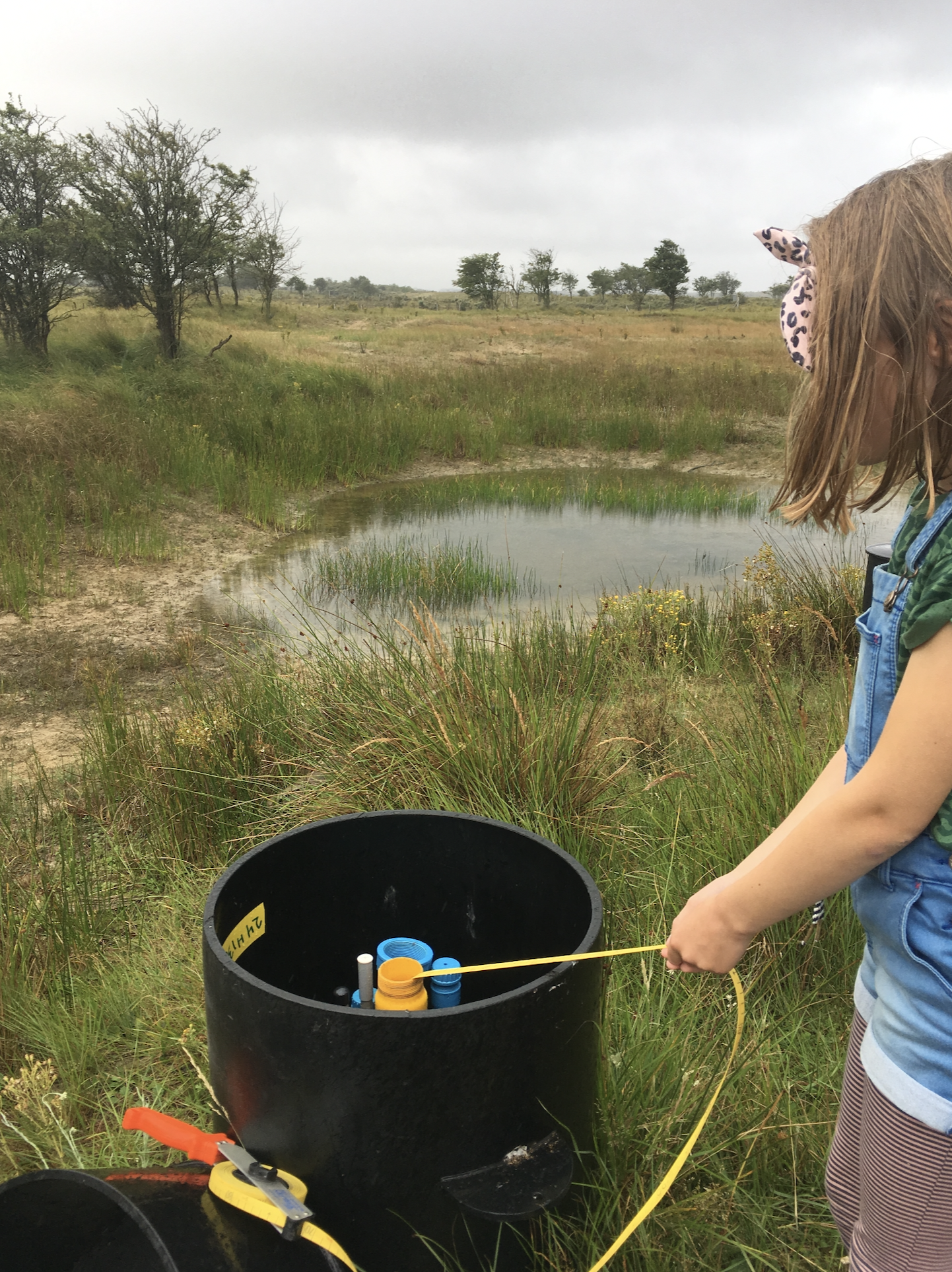 Grondwater: Onzichtbare Bron 
van Zorgen en Leven
Mark Bakker
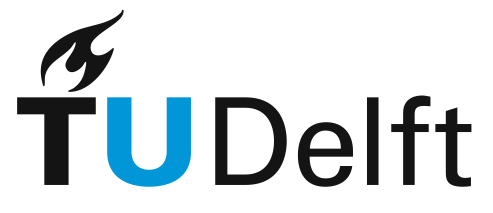 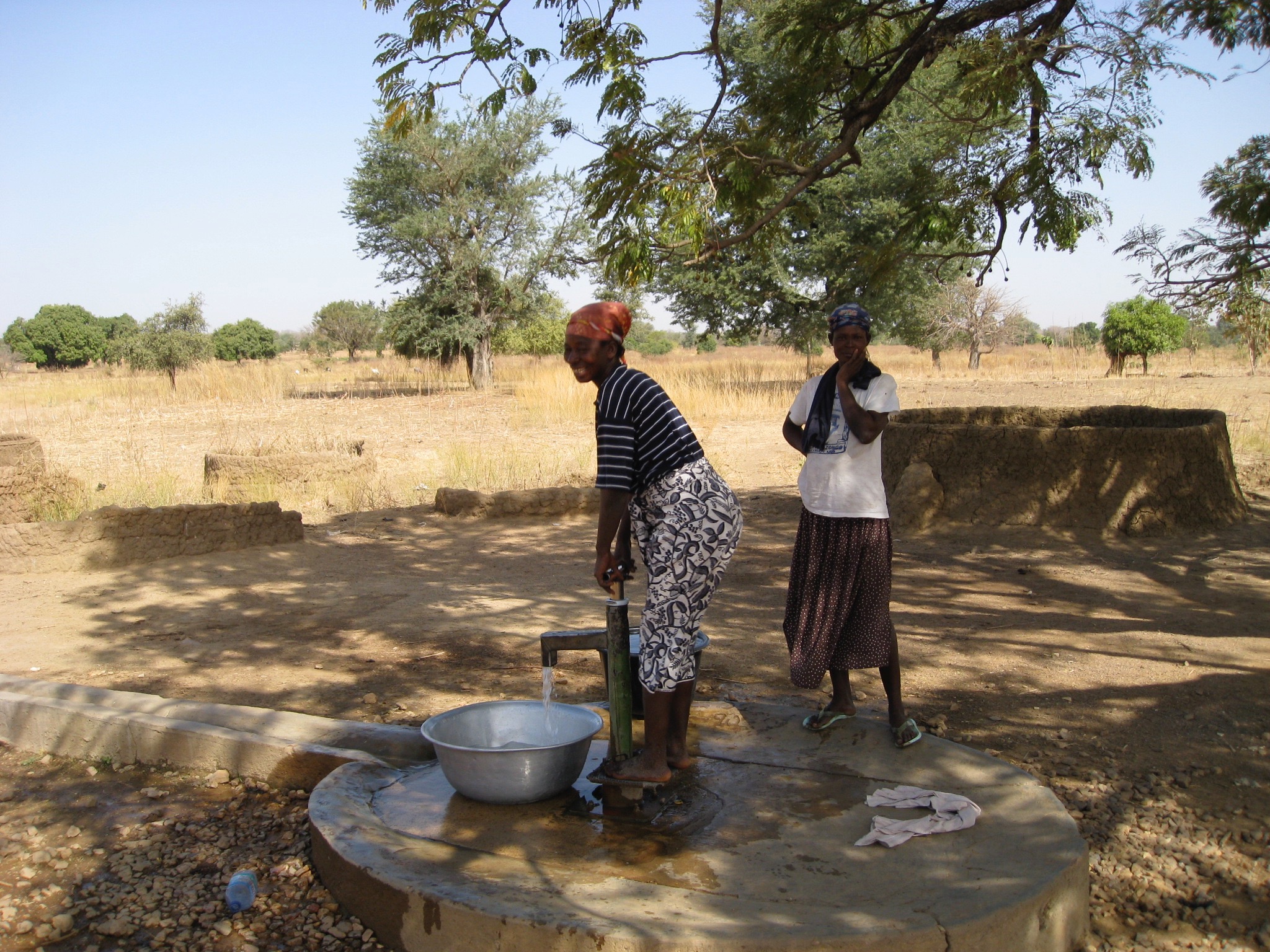 Al het zoete water
Zoet water
2.5%
Al het water
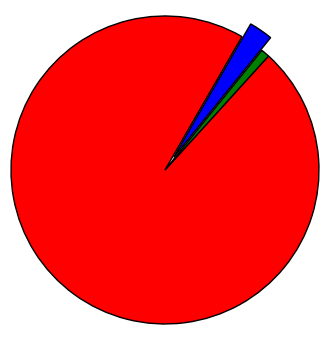 Oppervlaktewater
1.2%
grondwater
30.1%
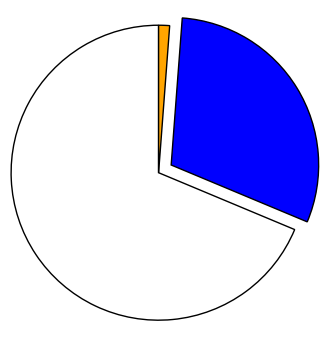 zeeën 
oceanen
96.5%
gletchers
IJskappen
68.7%
groen is ander zout water 
source: https://water.usgs.gov/edu/earthwherewater.html
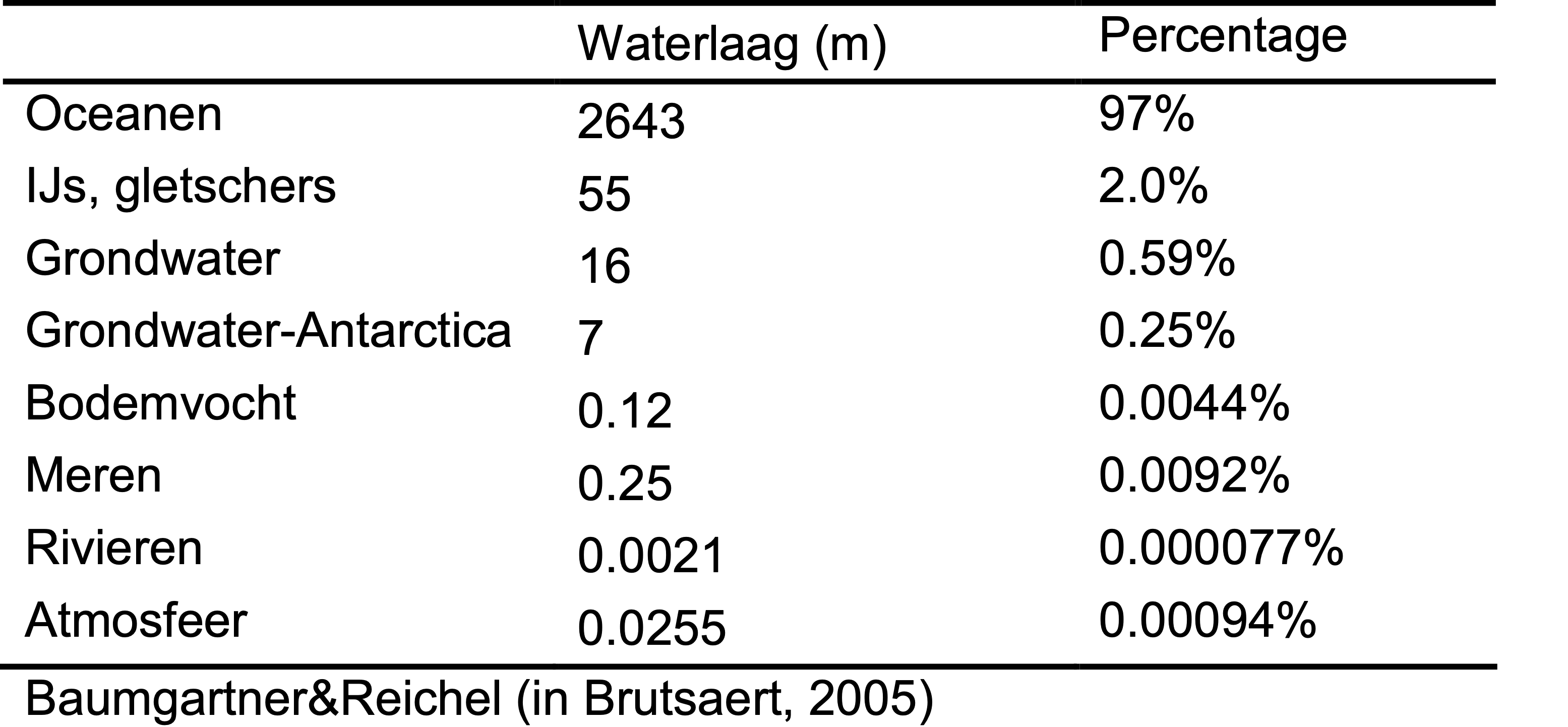 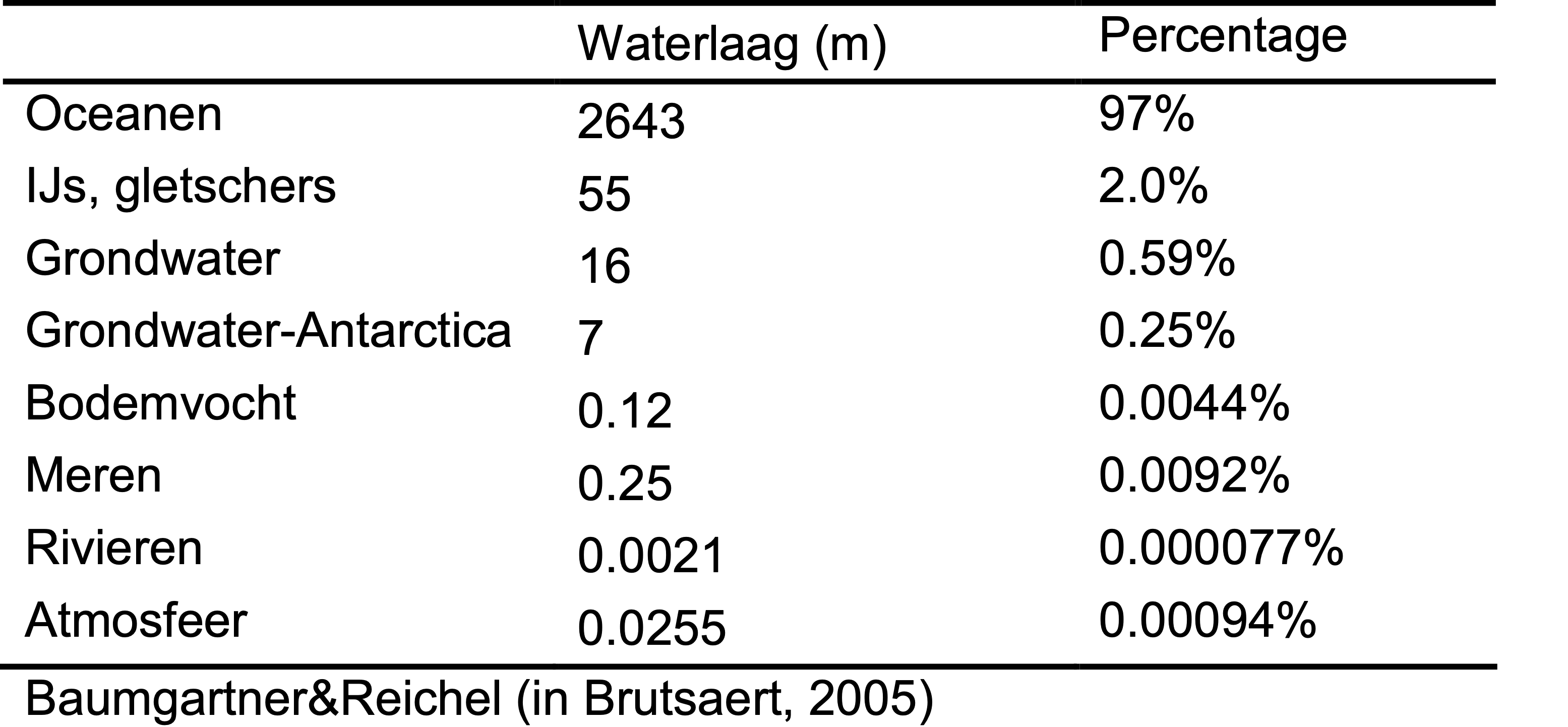 Slechts een klein gedeelte van het water 
op aarde kan beheerd worden (< 1%)
Brutaert, 2005
Hydrologische kringloop - Aardrijkskunde boek 2de klas
De baseflow zorgt er voor dat er nog water in de rivier zit ook als het een tijdje niet geregend heeft
Water Management en Hydrologie
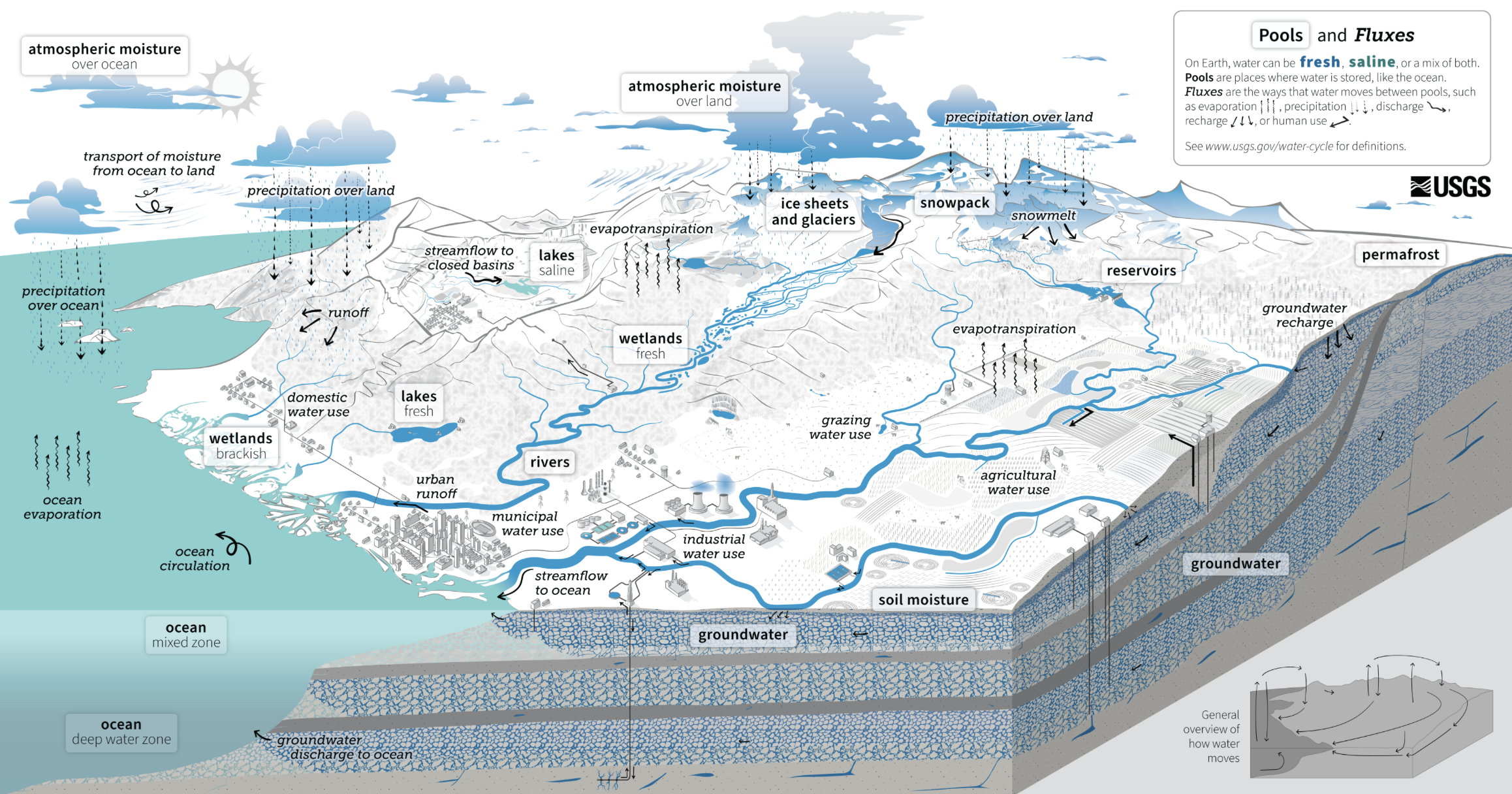 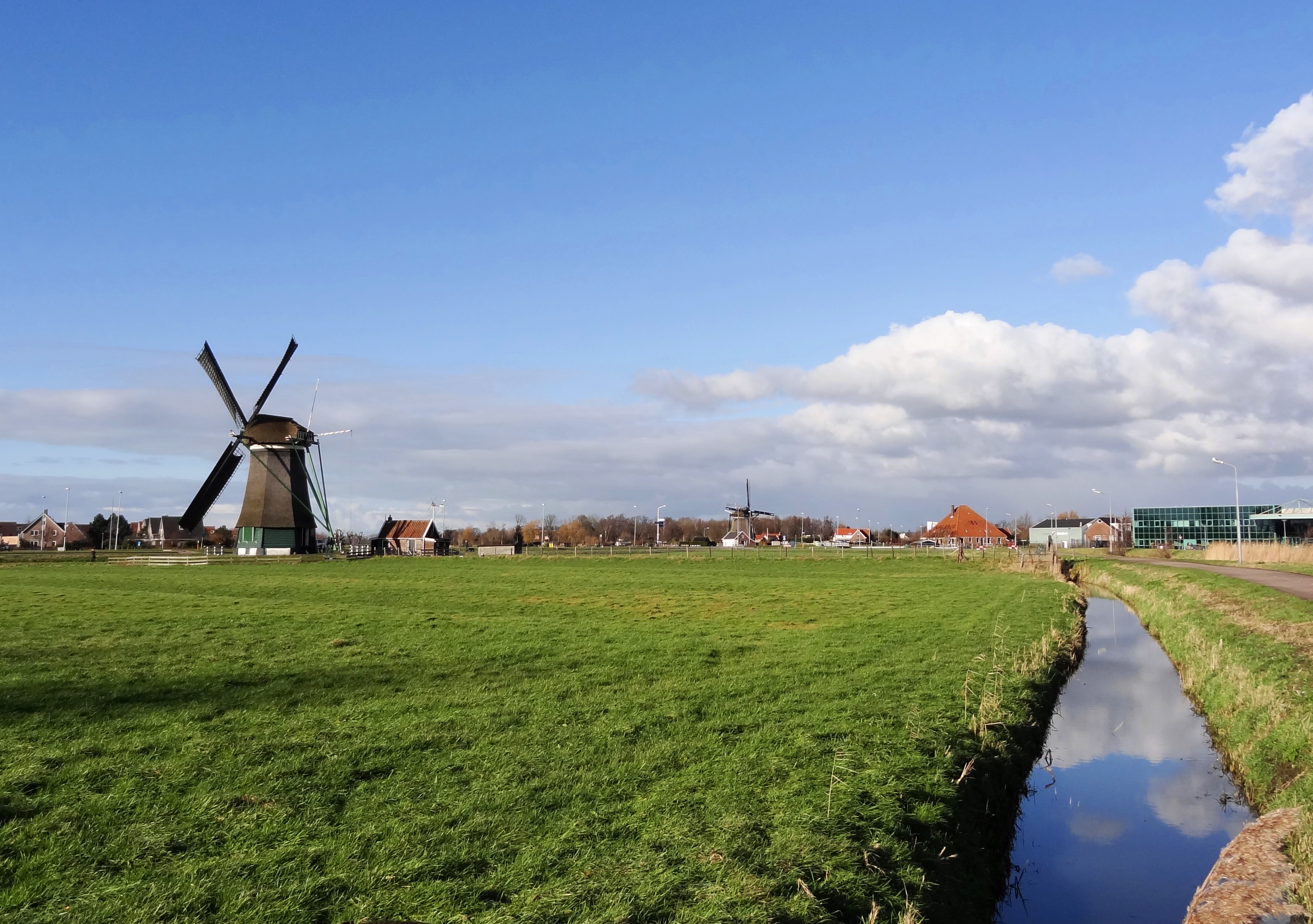 Waar is het grondwater?
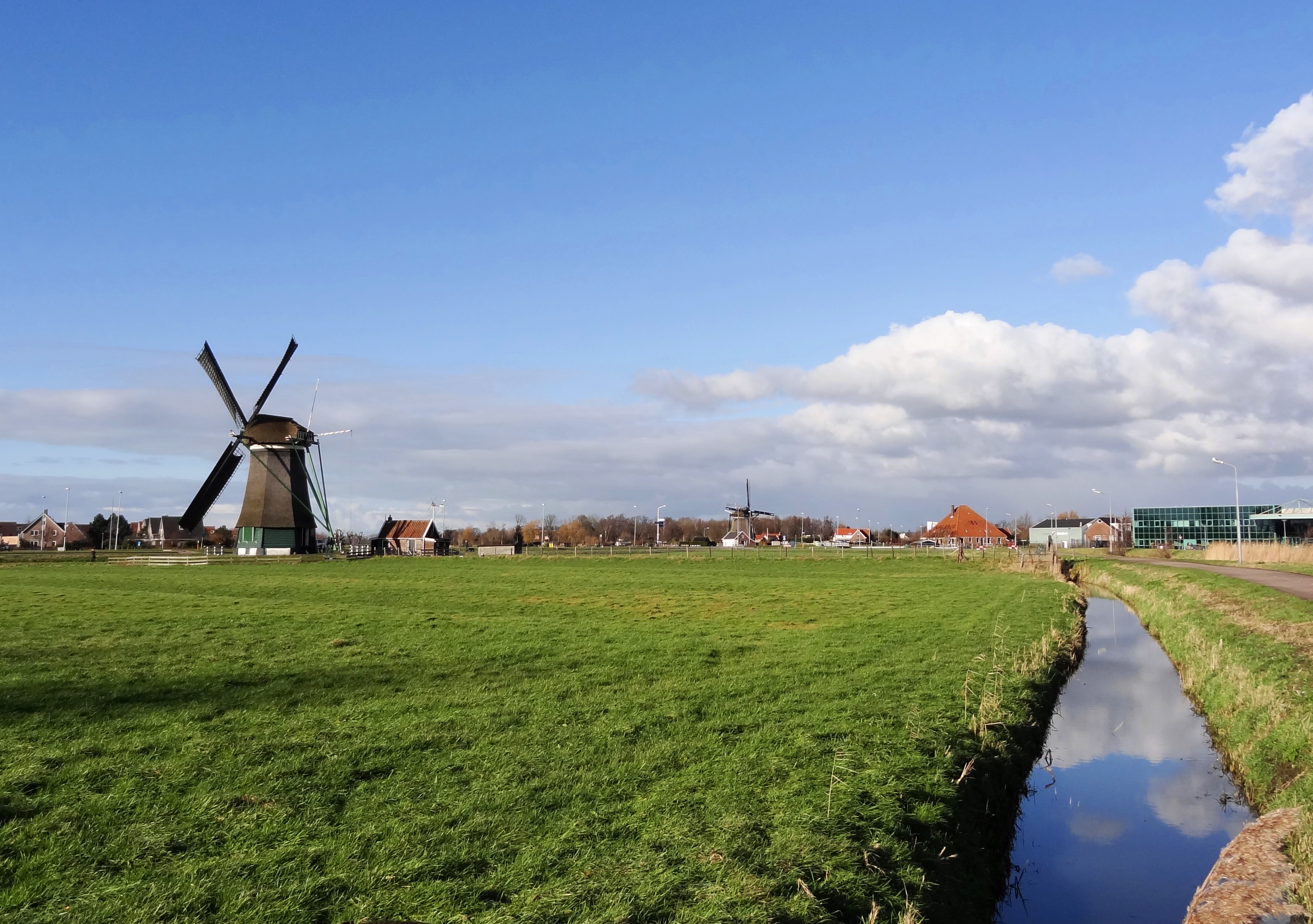 Stijghoogte is de waterhoogte in een peilbuis
Grondwater stroomt van hoge naar lage stijghoogte
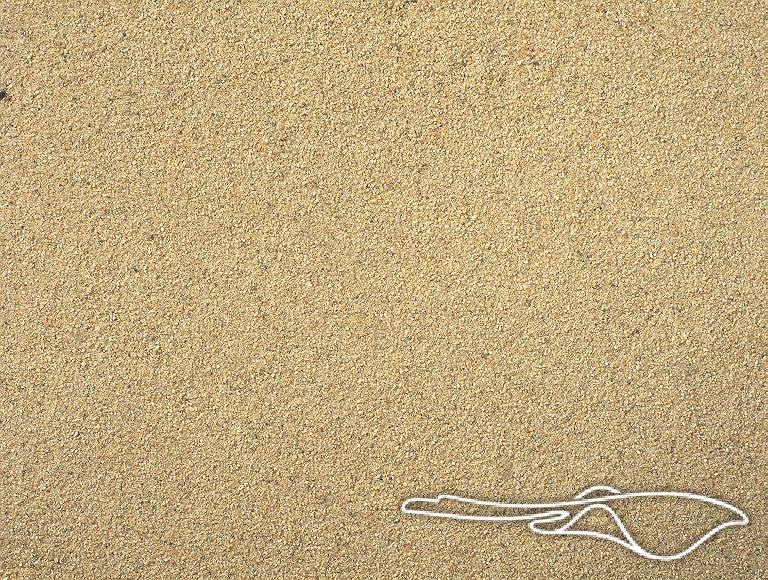 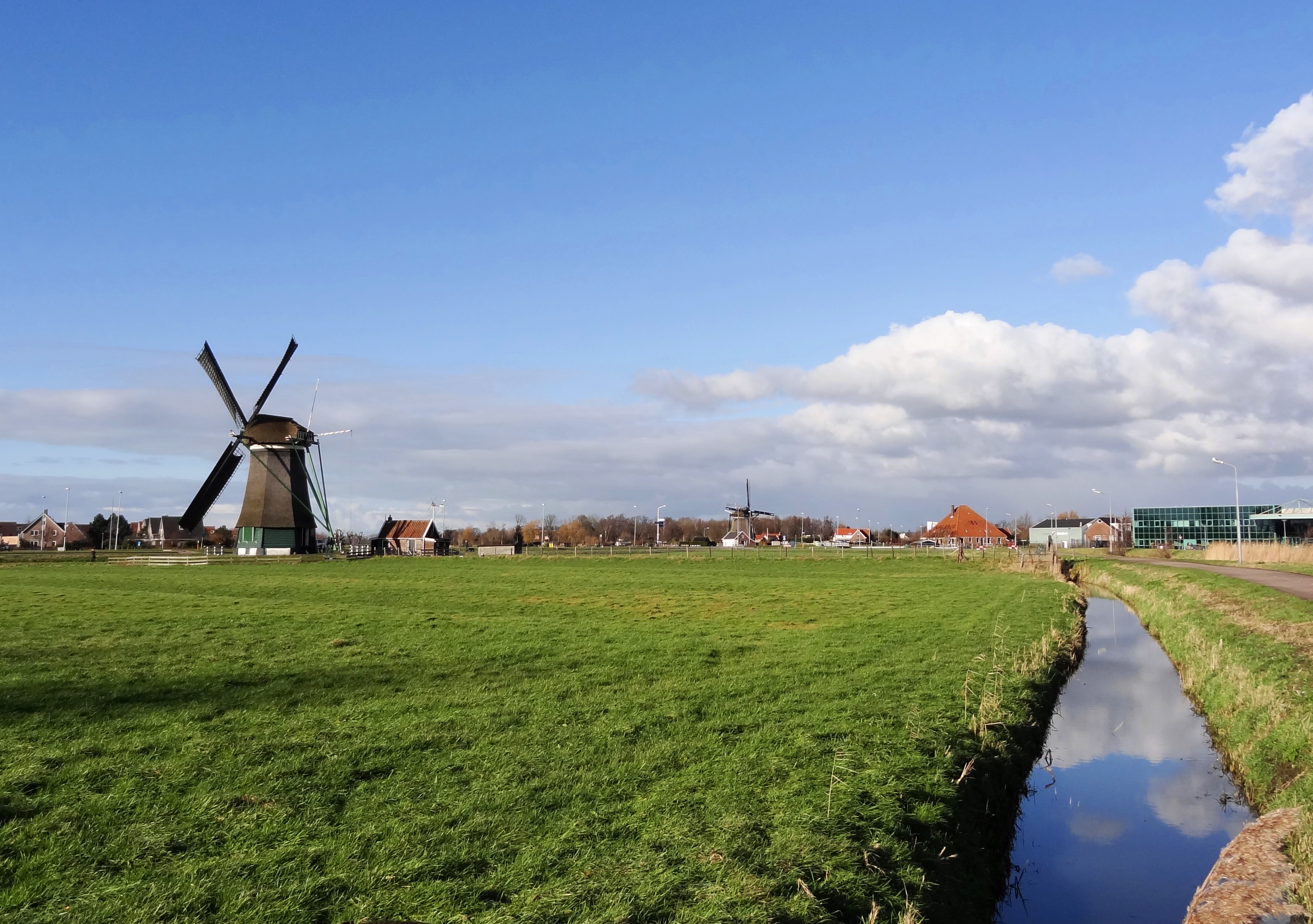 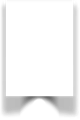 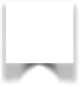 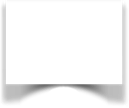 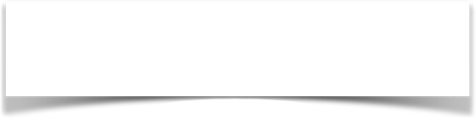 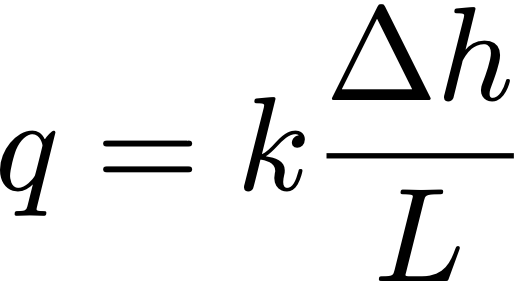 Wet van Darcy:


q : debiet per vierkante meter
Henry Darcy 
1856
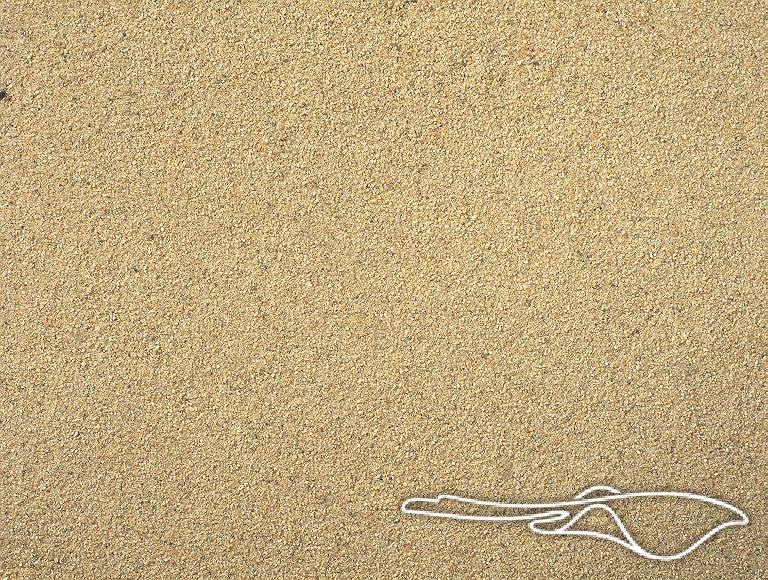 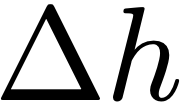 Doorlatendheid
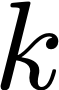 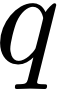 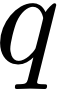 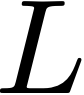 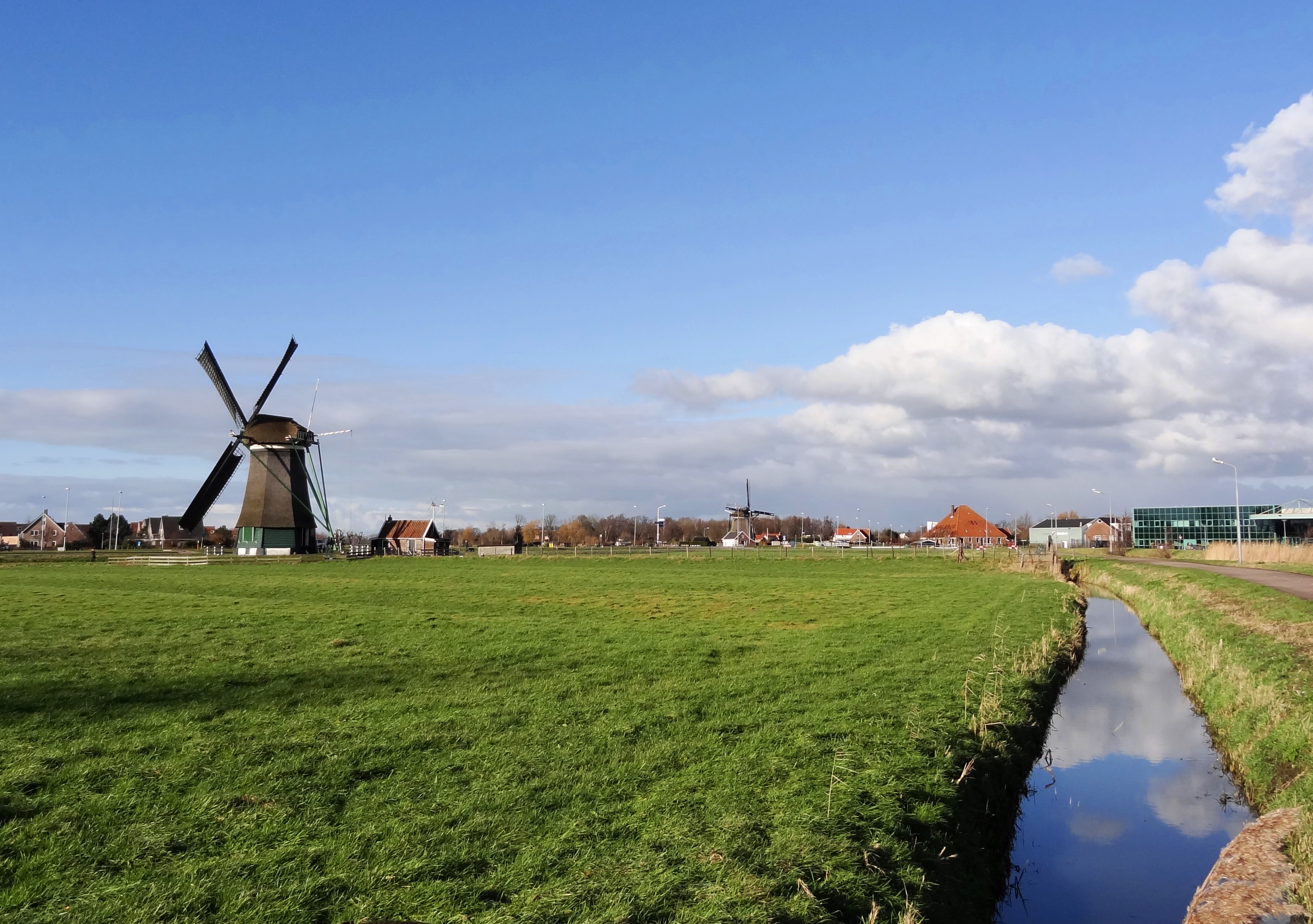 Onttrek grondwater via een put en een pomp
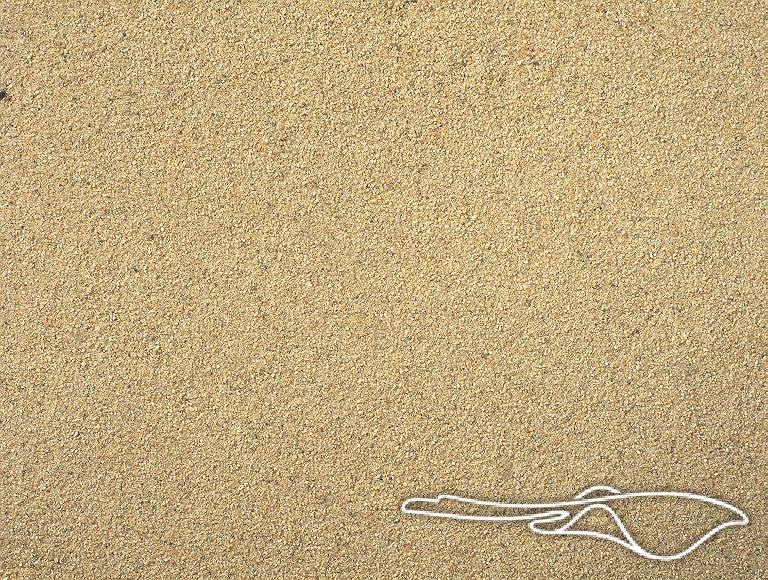 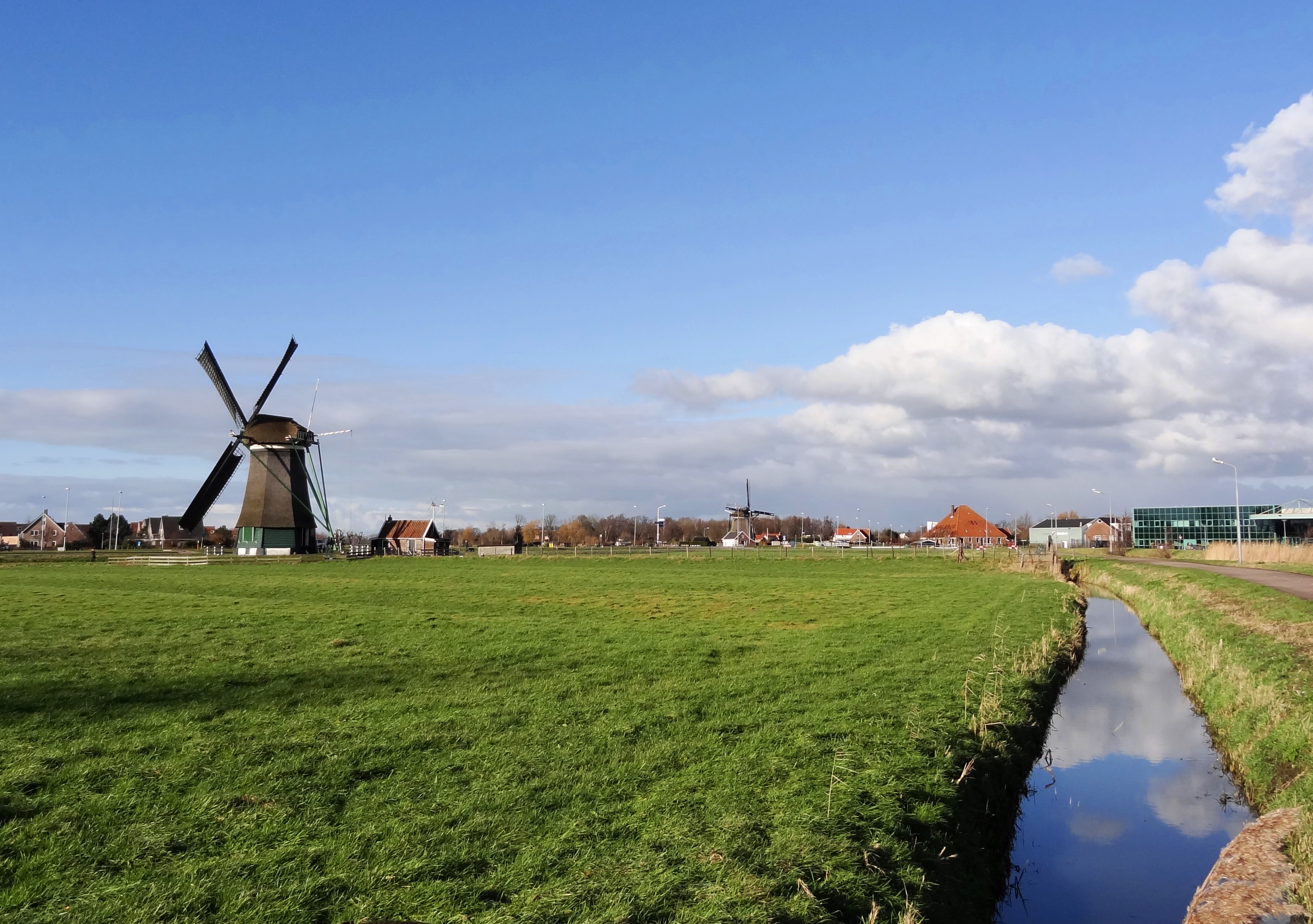 De grondwaterspiegel (de stijghoogte) gaat naar
beneden als je grondwater onttrekt
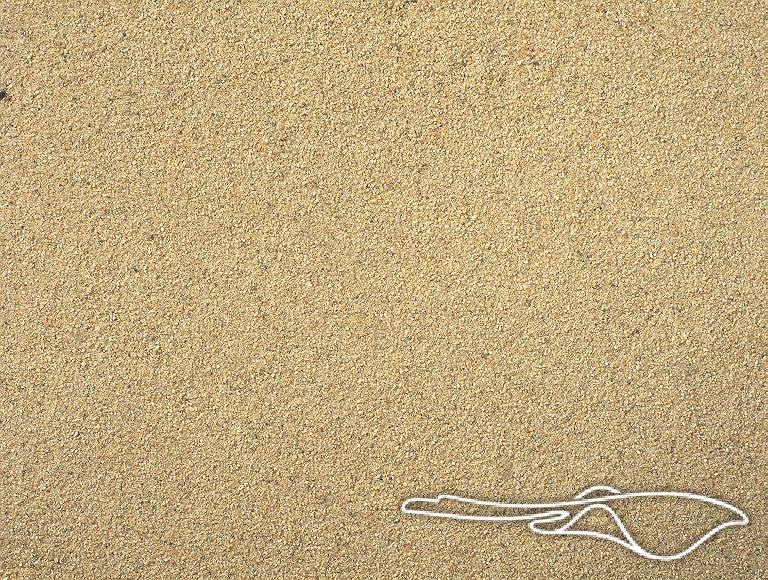 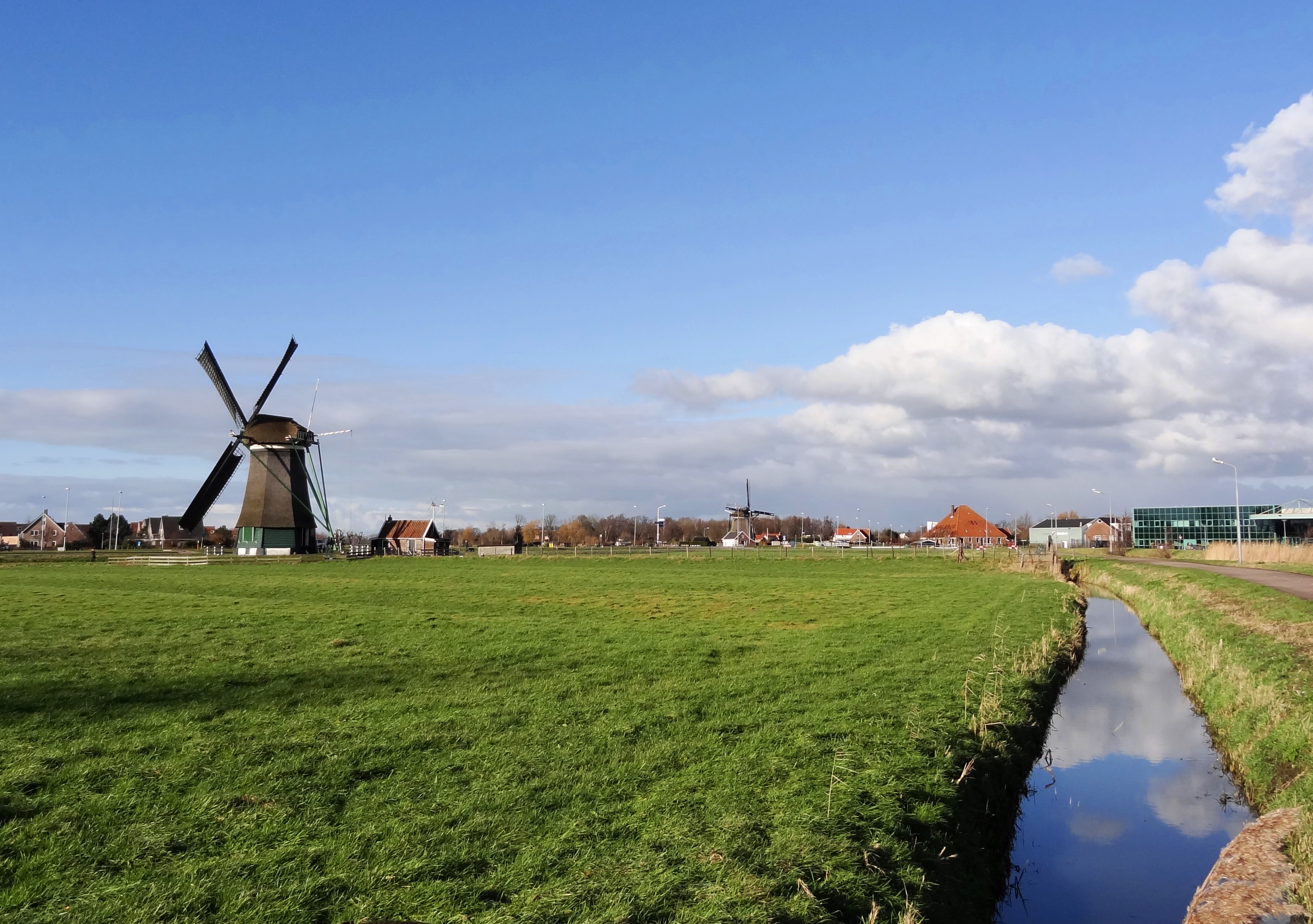 Als je hard genoeg pompt stroomt er 
water van de sloot naar de put
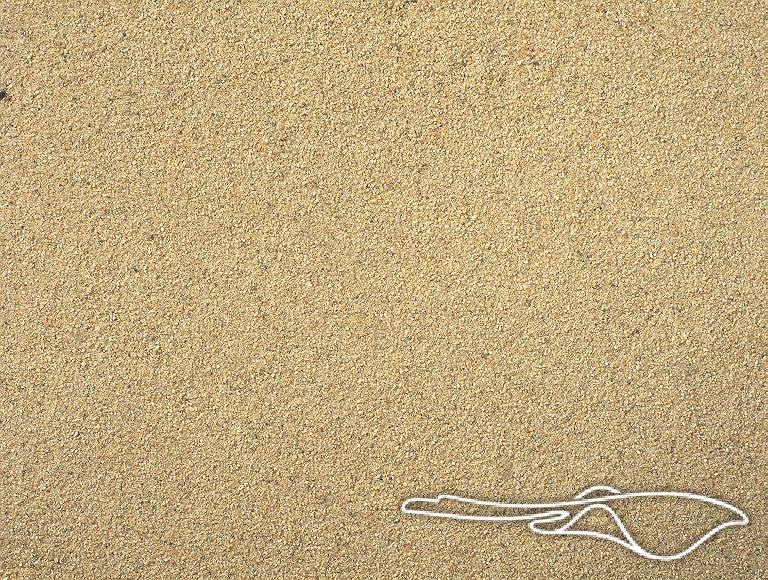 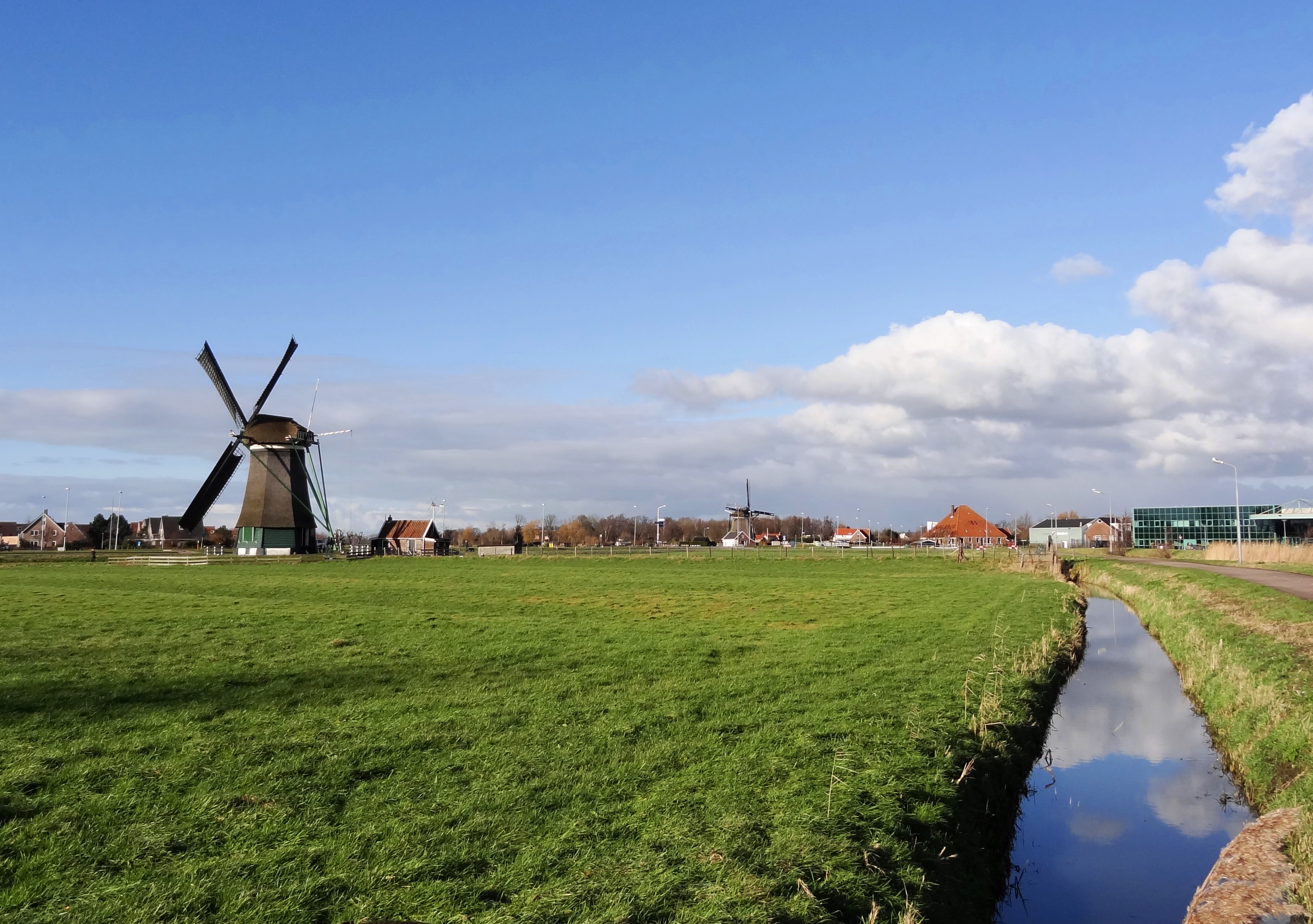 We meten de stijghoogte maar op een paar plaatsen. Daartussen moeten we interpoleren
h = 1 m
h = 0 m
h = 0.5 m
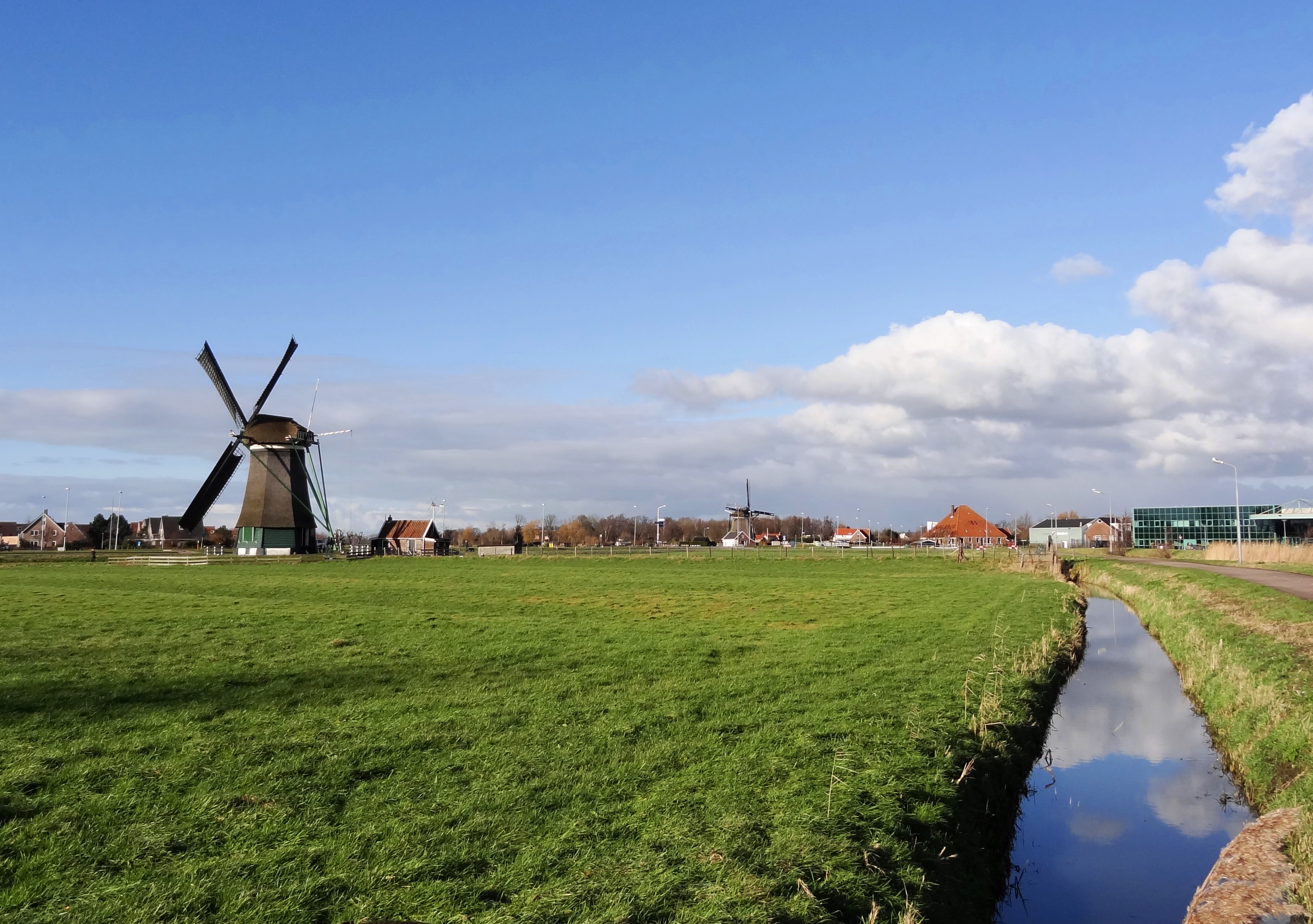 Lijnen van constante stijghoogte vormen
een stijghoogtekaart.
h = 1 m
h = 0 m
h = 0.5 m
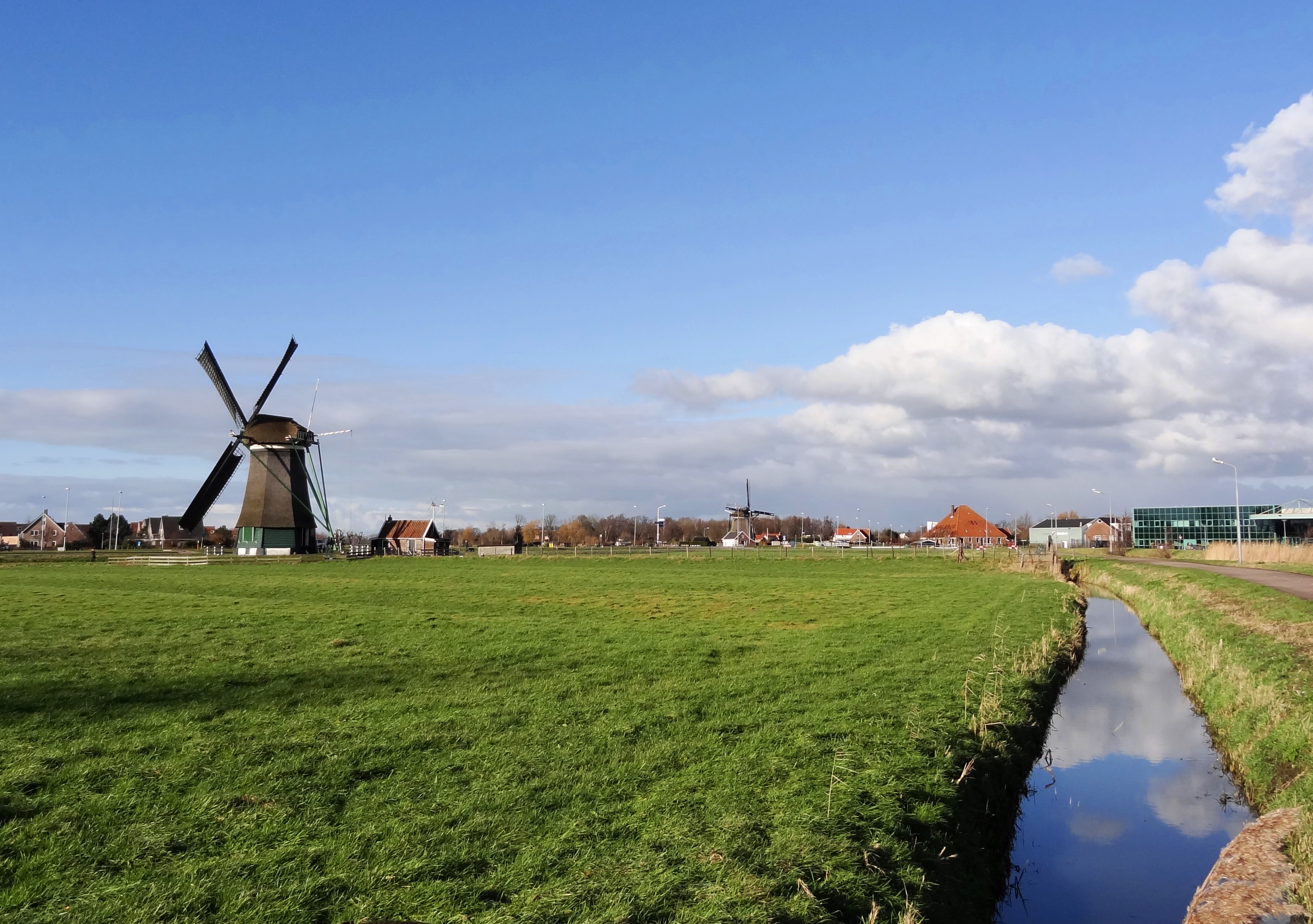 Stijghoogte varieert door het jaar: Hoger in de winter, lager in de zomer
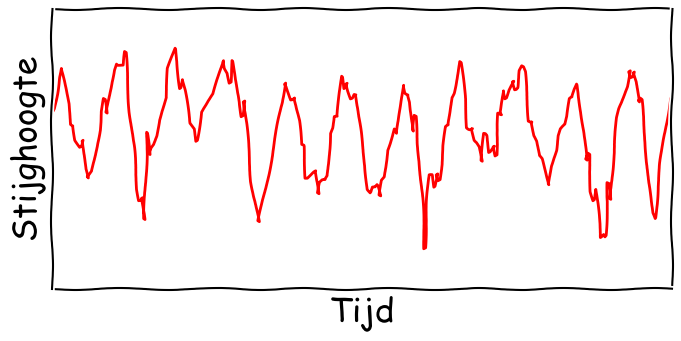 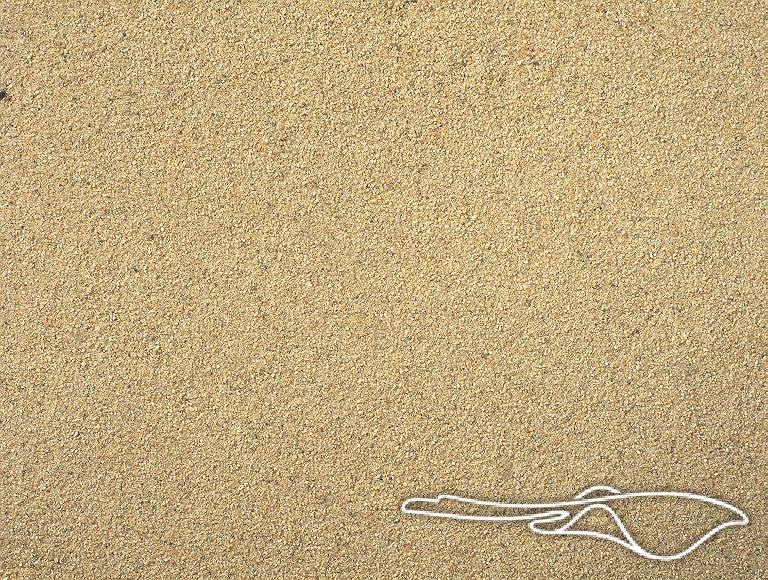 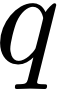 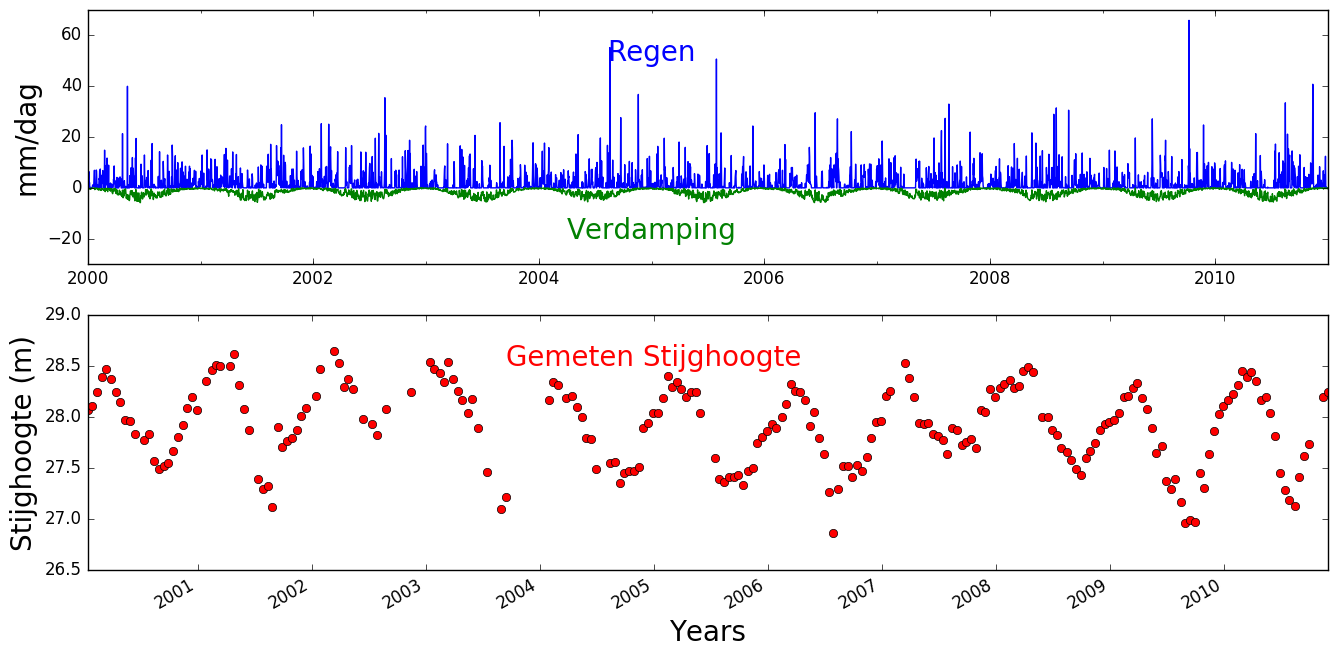 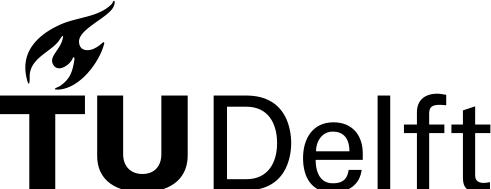 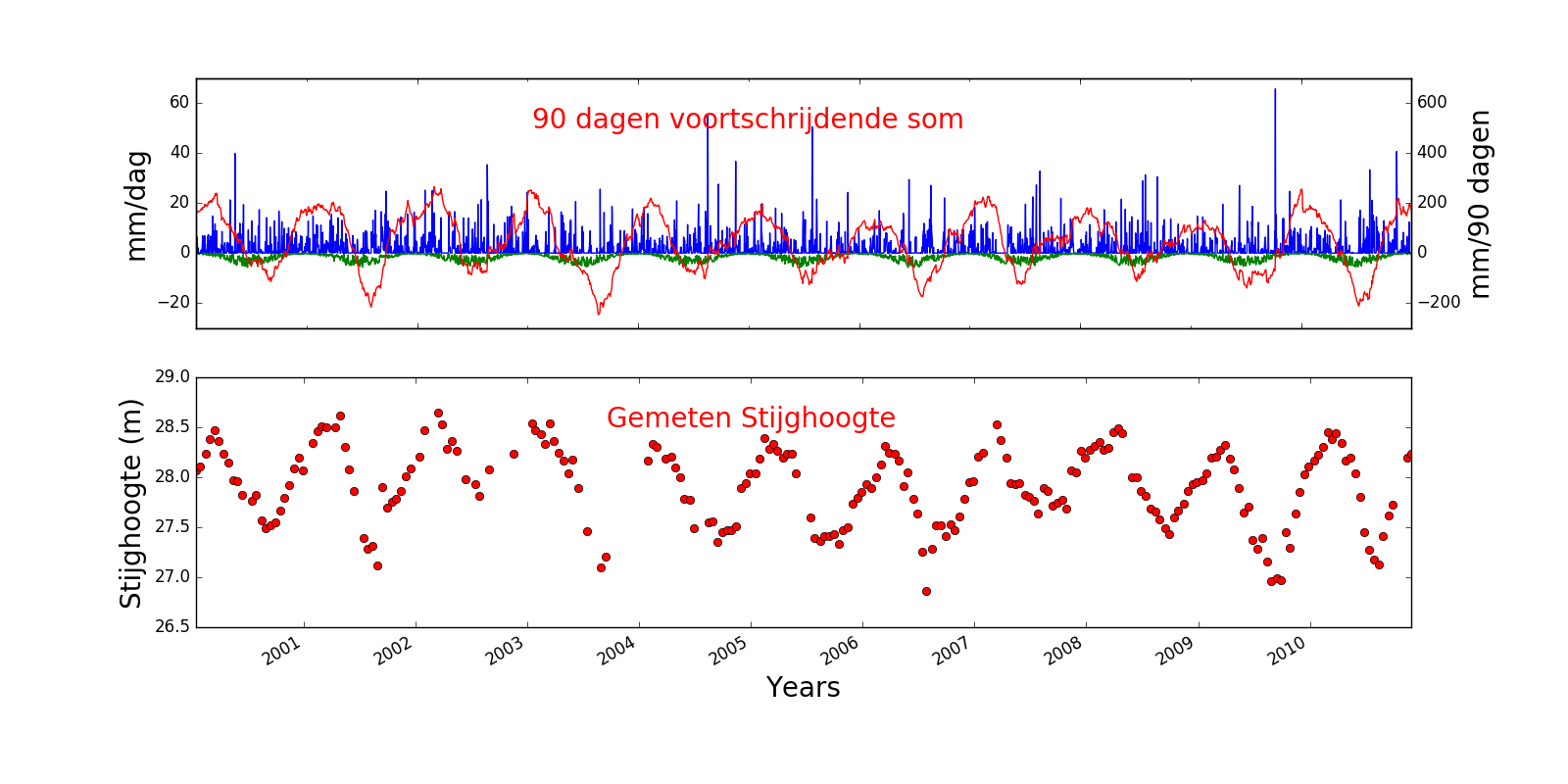 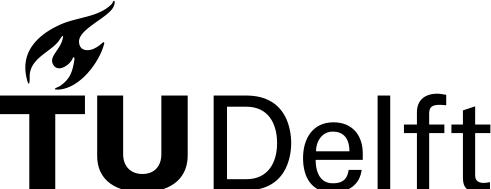 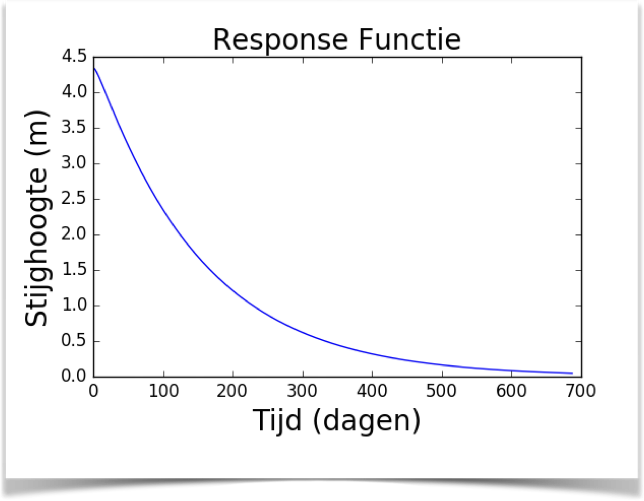 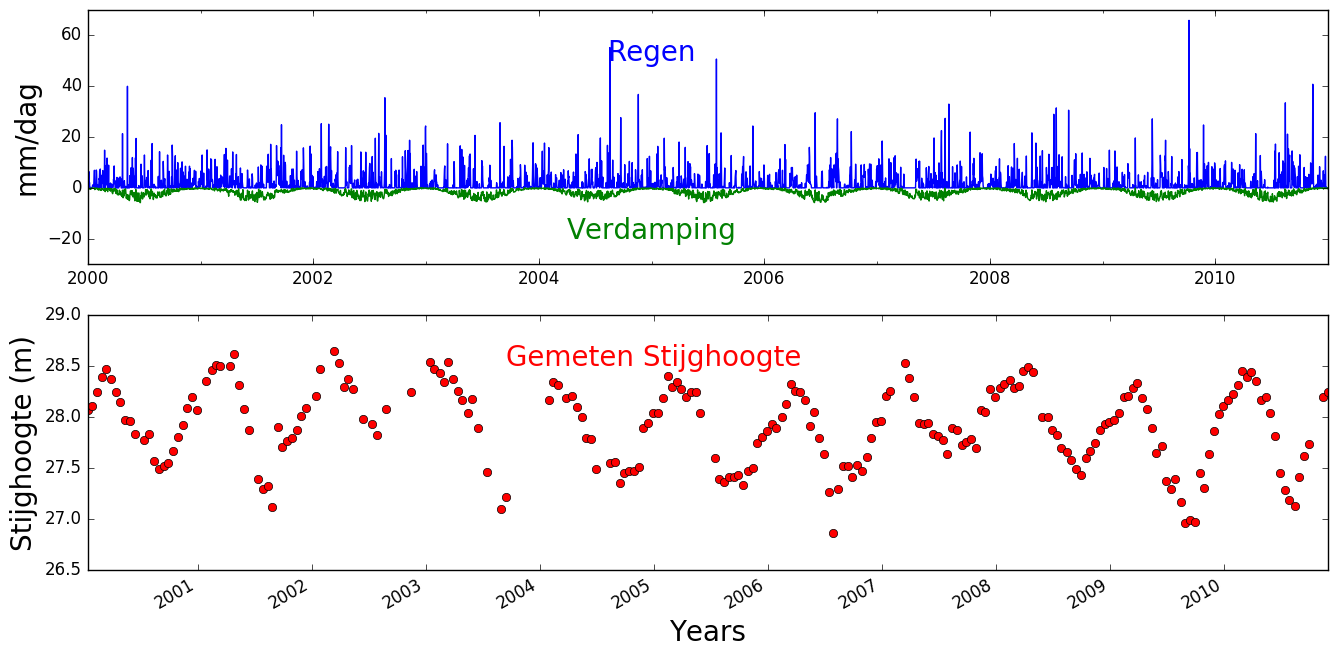 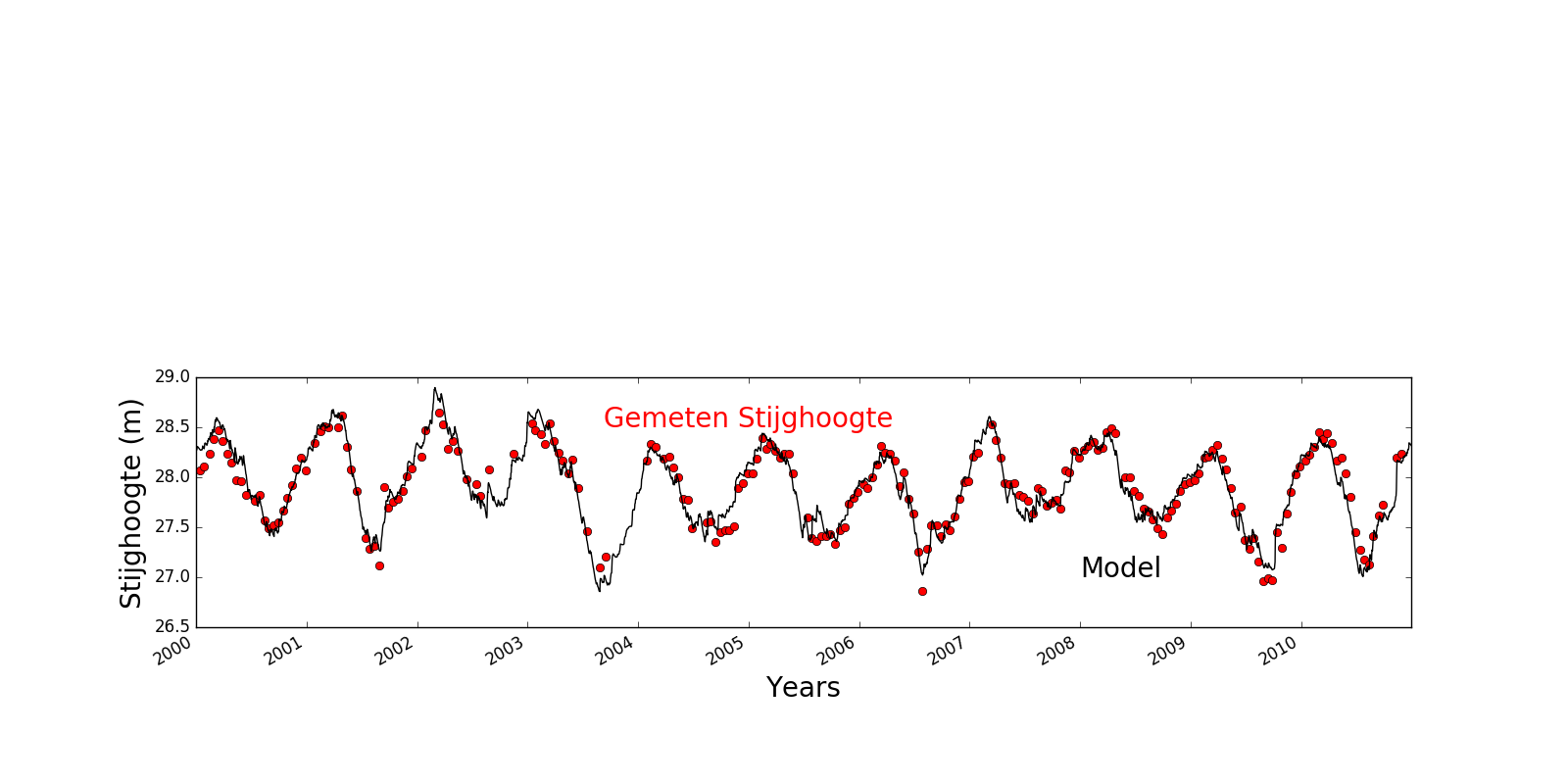 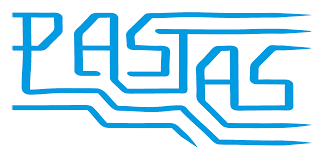 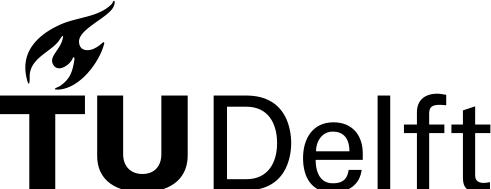 https://github.com/pastas/pastas
De ondergrond in delta’s bestaat uit goed doorlatende lagen (zand) en slecht doorlatende lagen (klei)
Snelheid van natuurlijke grondwaterstroming is heel langzaam: 
~1 meter per maand door zand, nog veel langzamer door klei
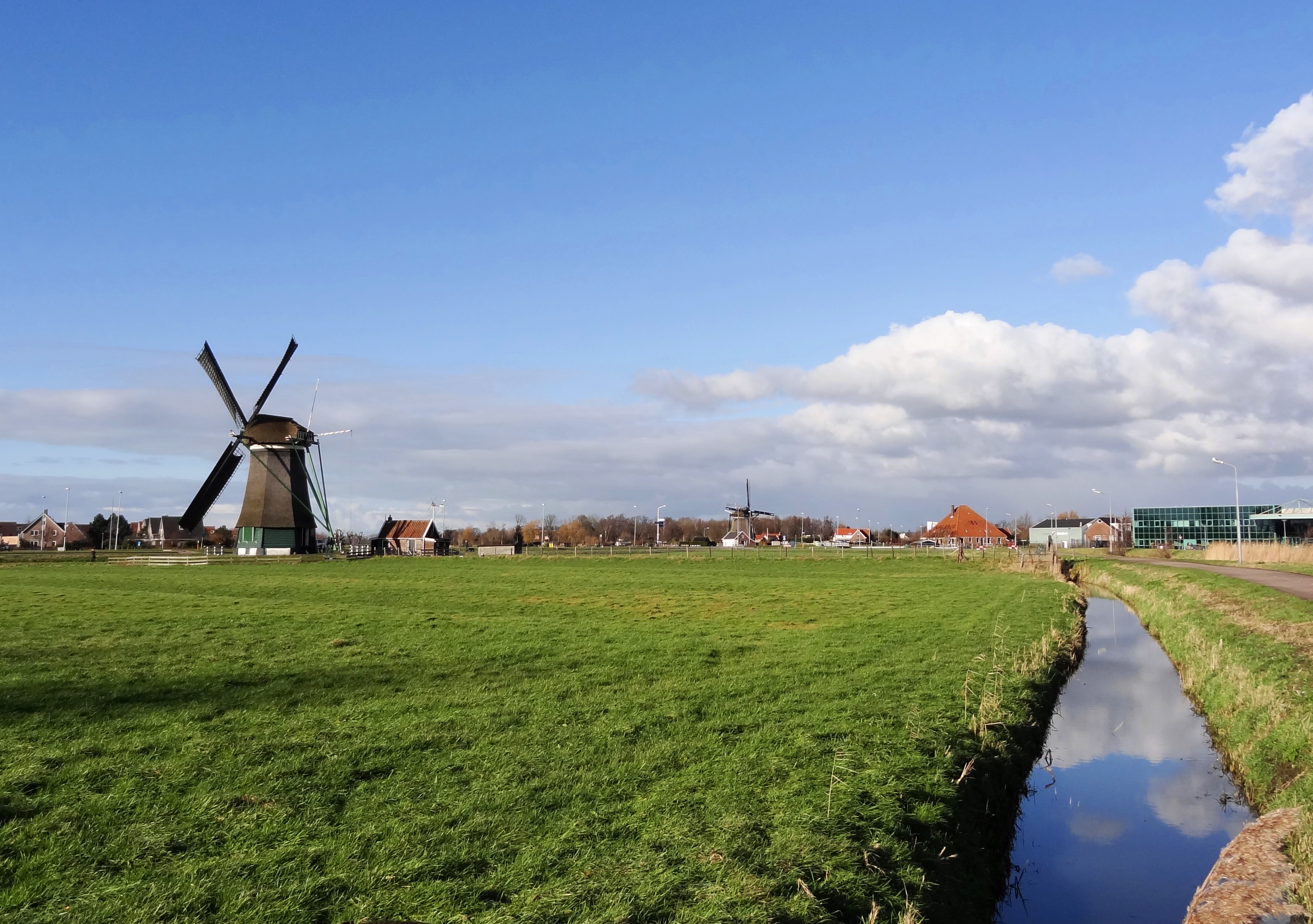 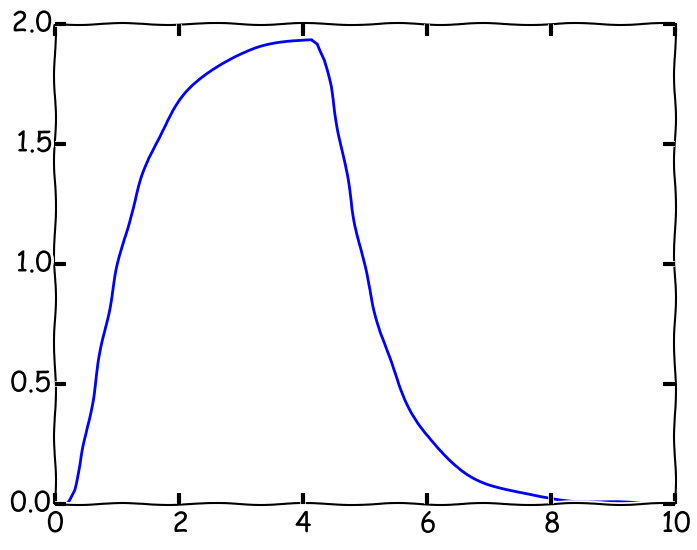 Stroming meten door het grondwater
tijdelijk locaal op te warmen
opwarming
opwarmen       afkoelen
Grondwater
Opwarmen
tijd (dagen)
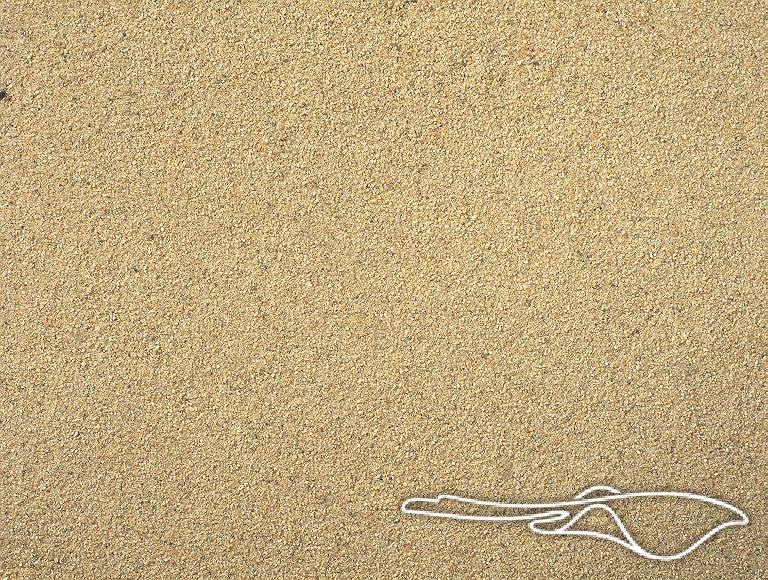 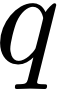 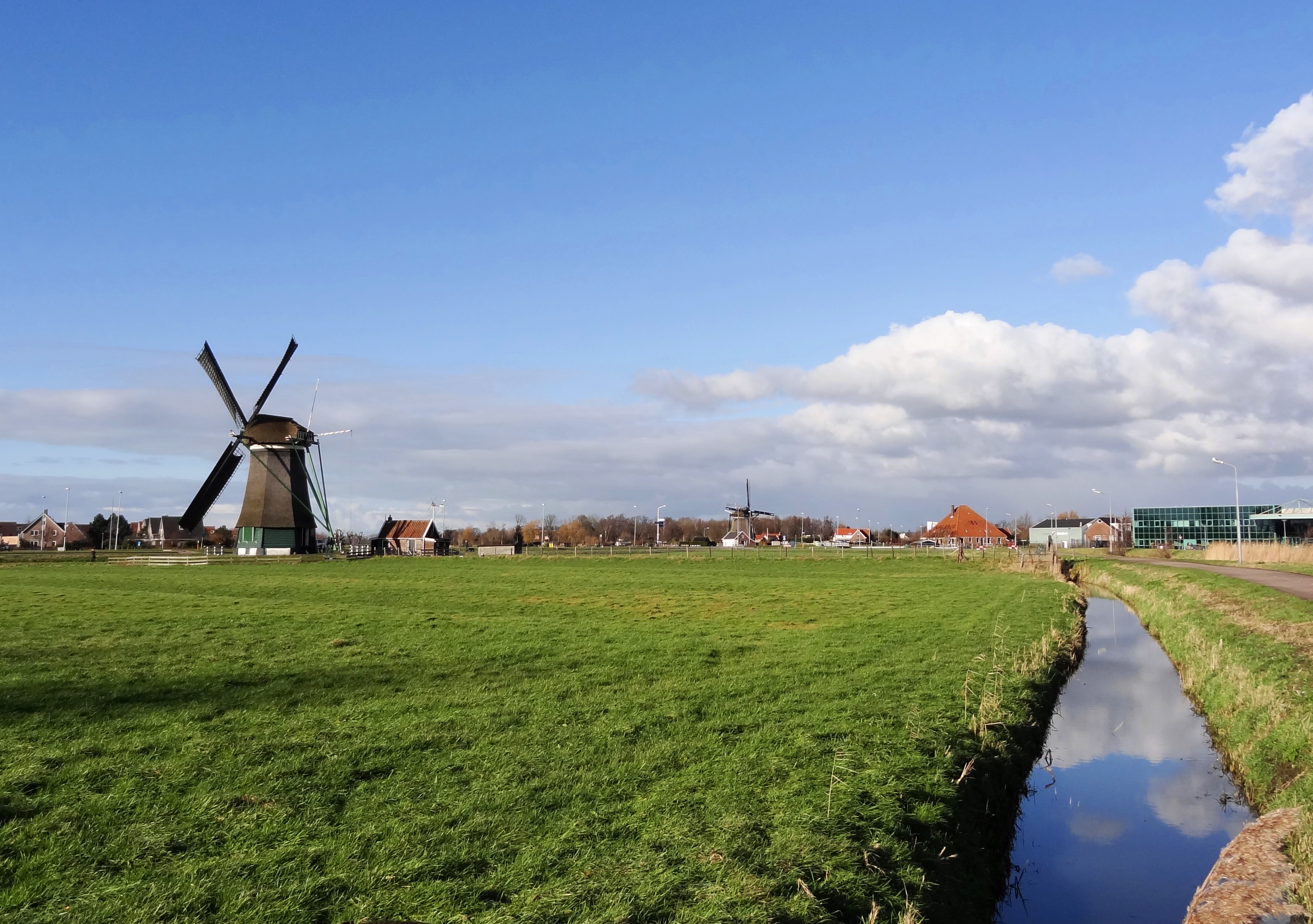 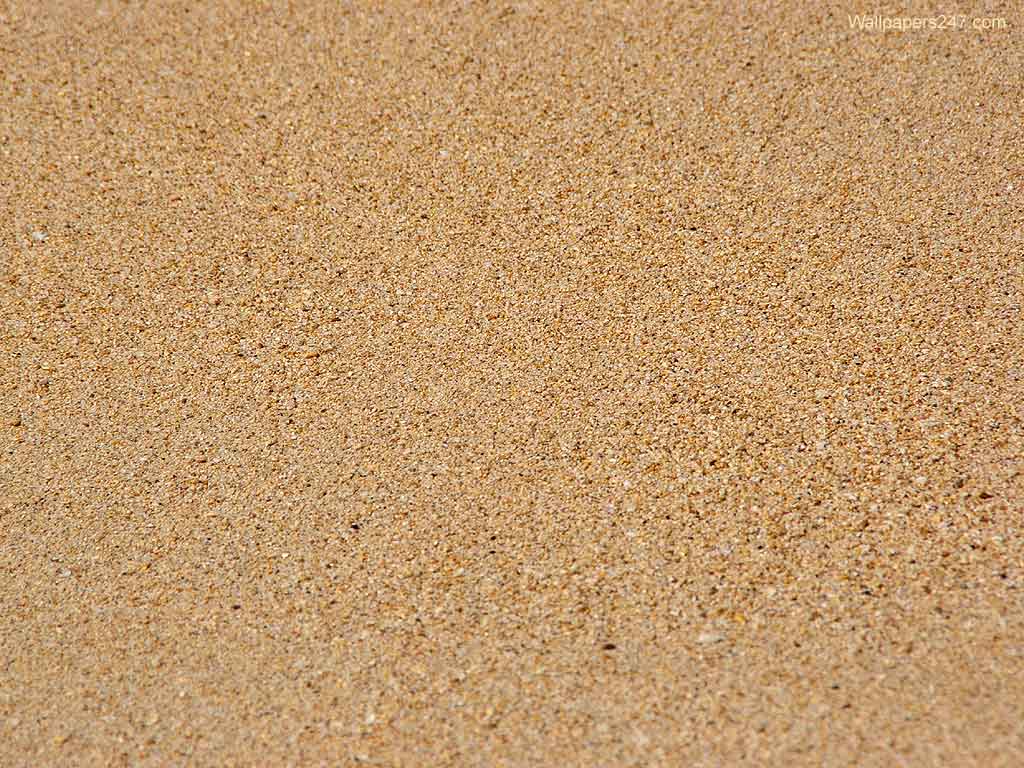 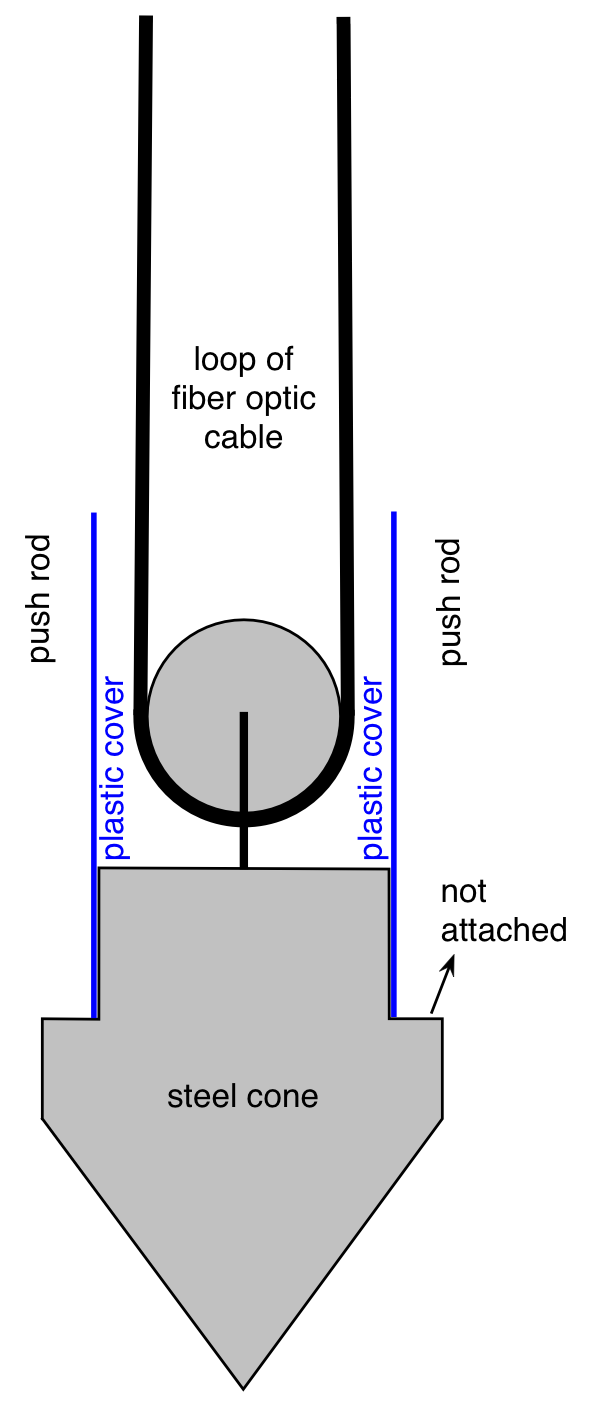 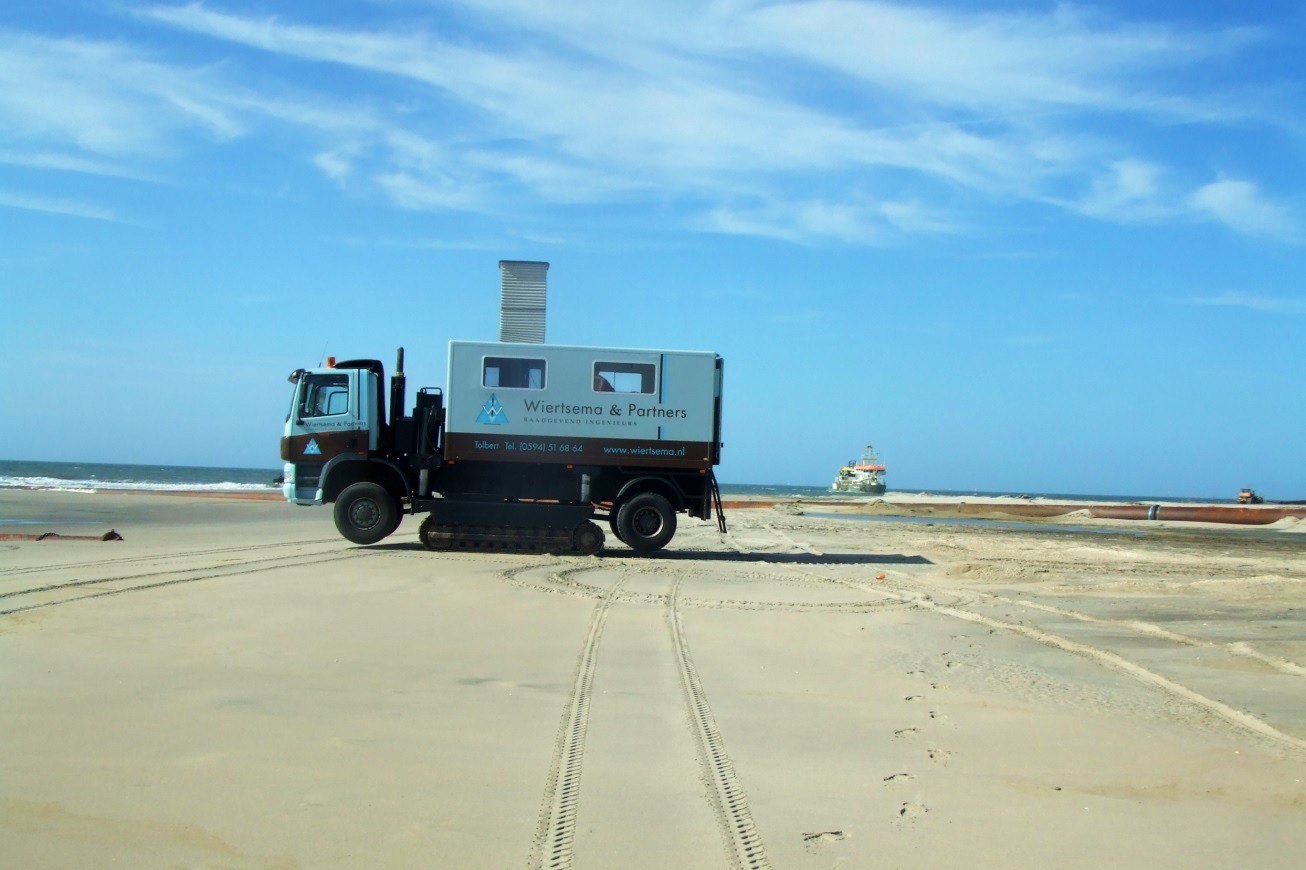 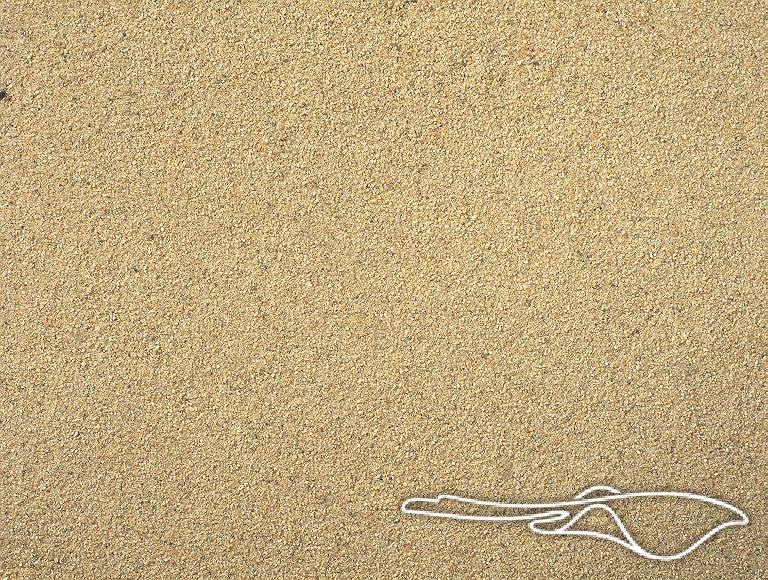 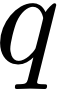 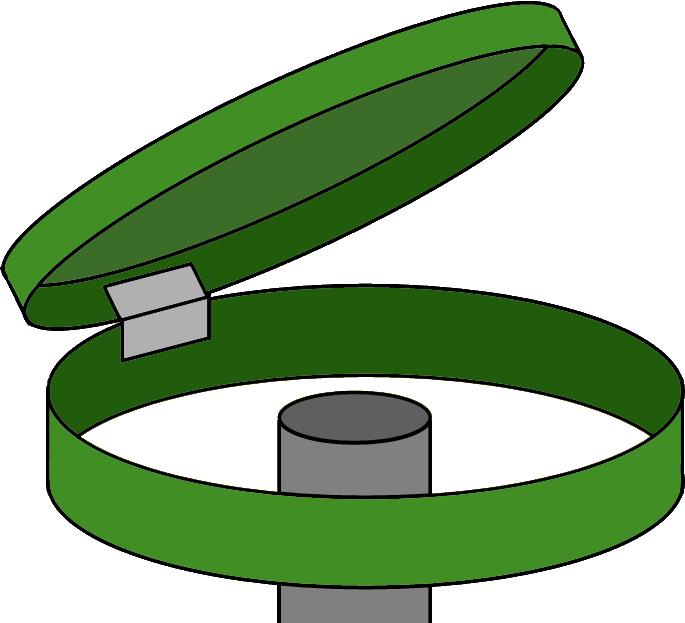 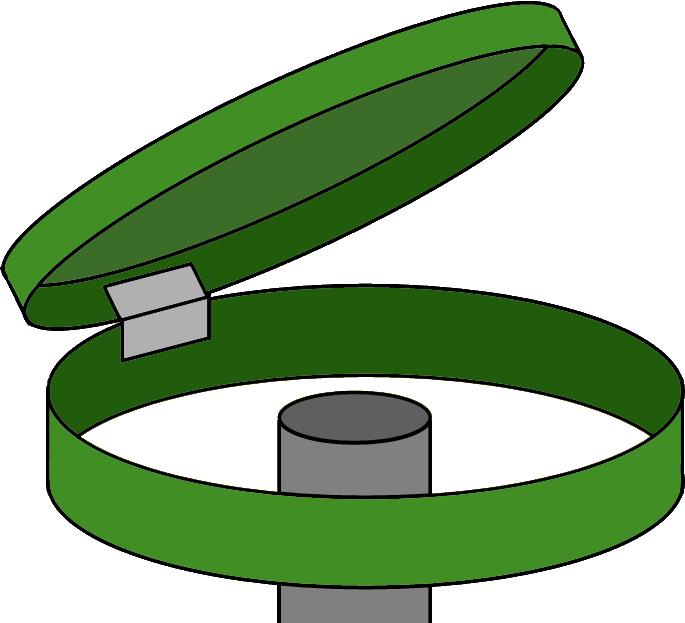 DTS
Meten van grondwatersnelheid met DTS langs glasvezelkabels die in de bodem geduwd zijn
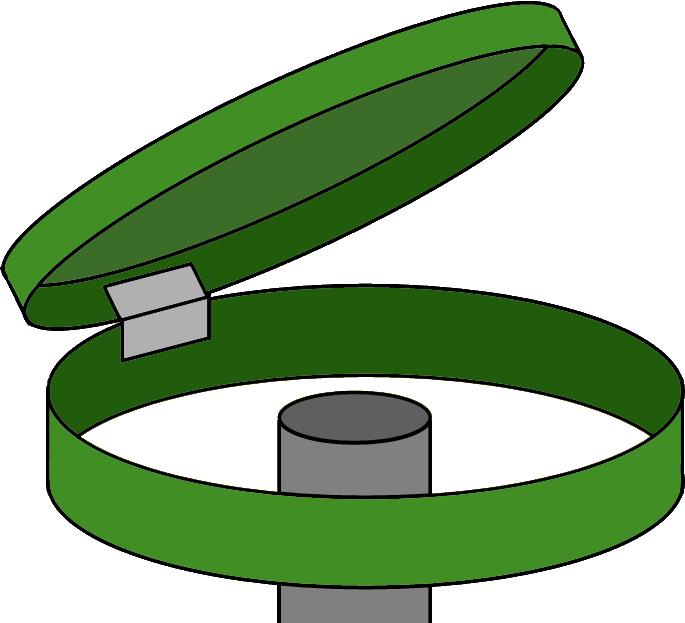 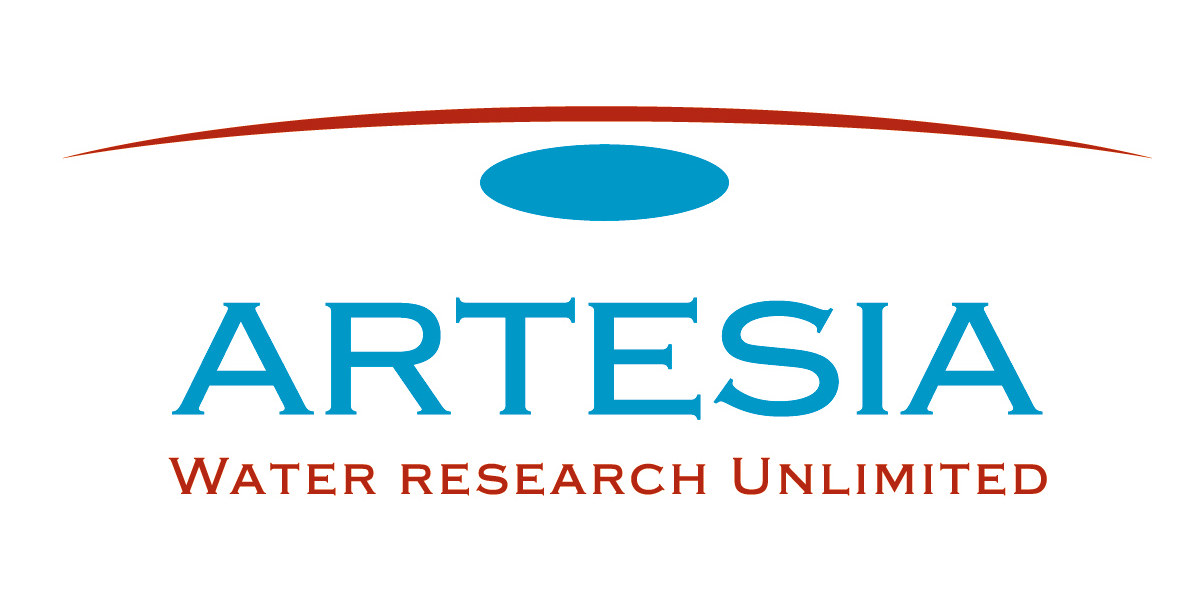 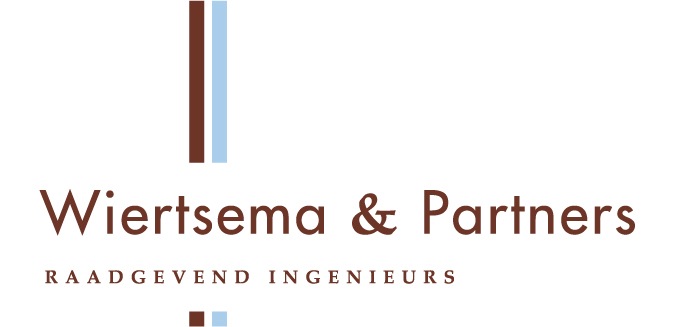 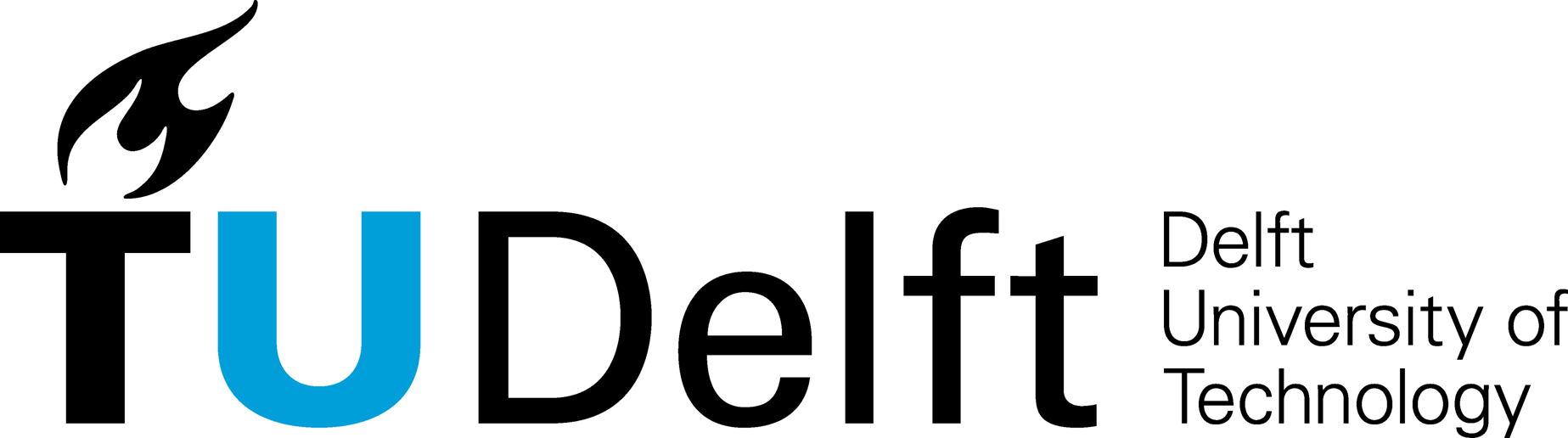 Het probleem van de grondwateringenieur: 
er is altijd te veel of te weinig water
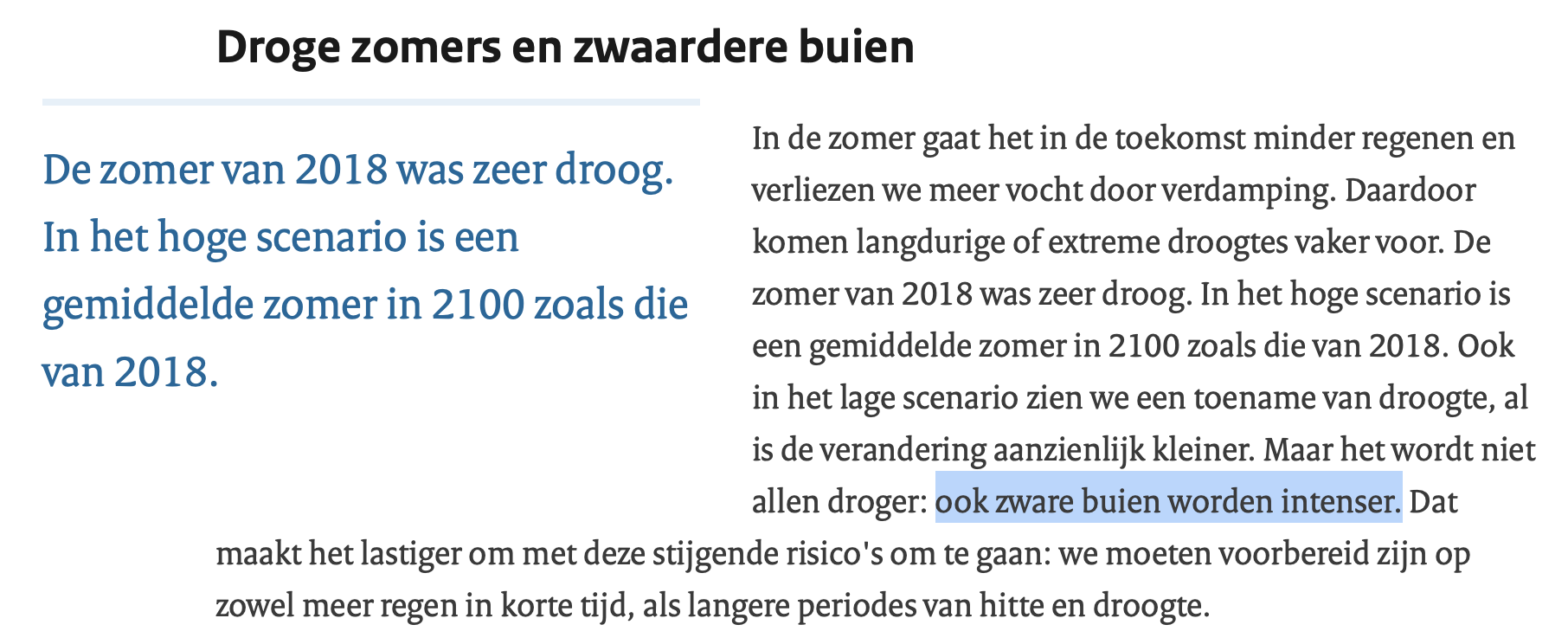 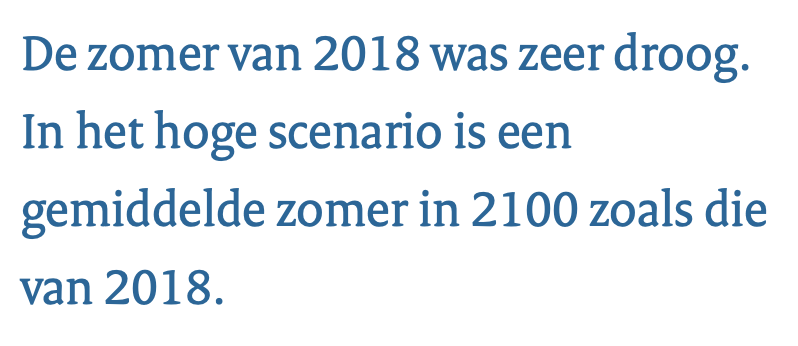 Te veel of te weinig water
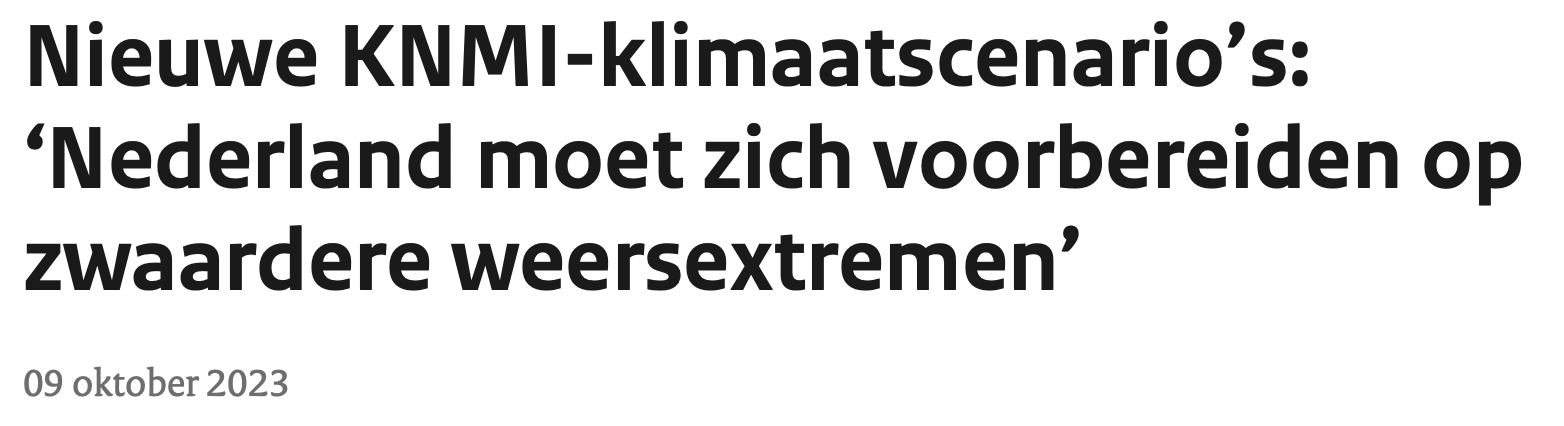 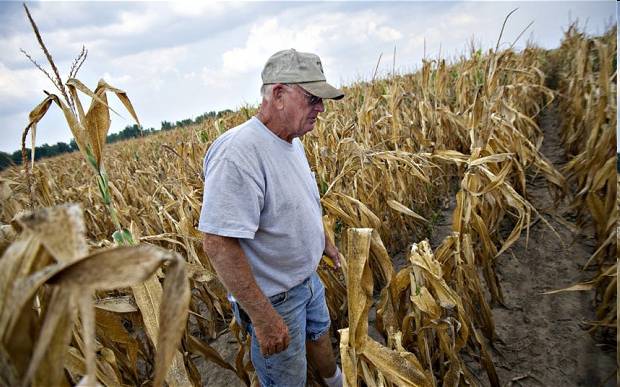 Te veel water
Hoge waterstand in dijk kan gevaarlijk zijn
Te veel water
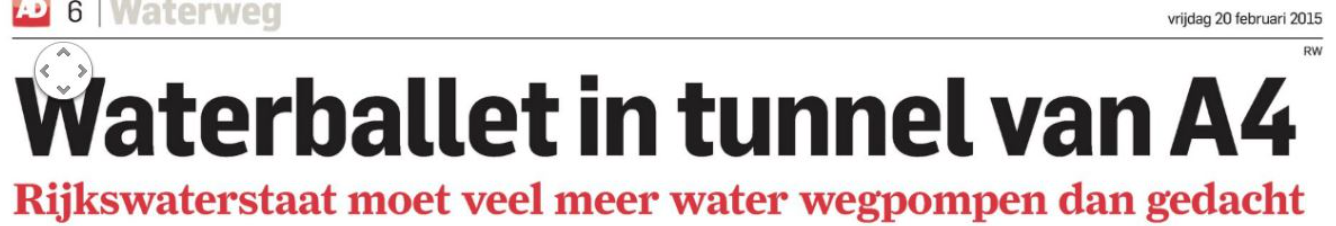 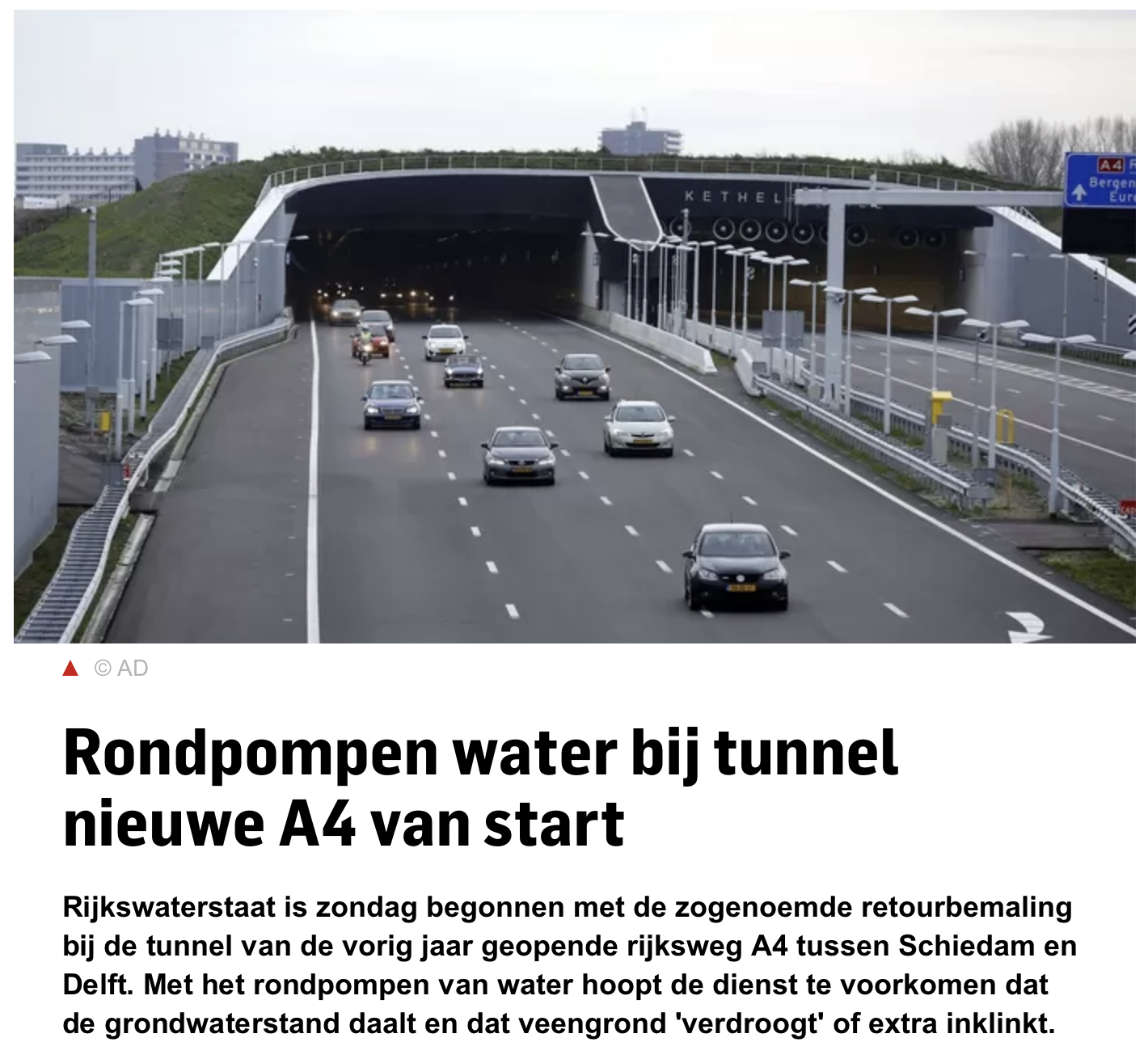 Te weinig water
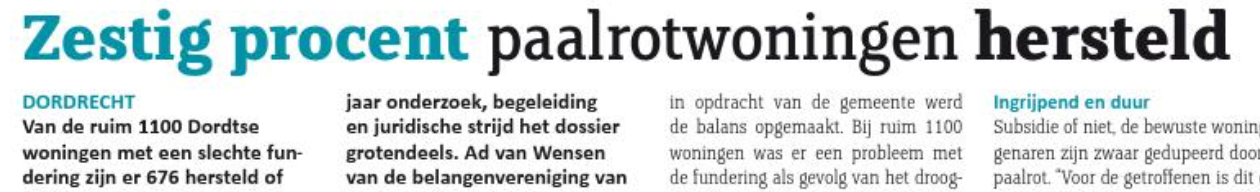 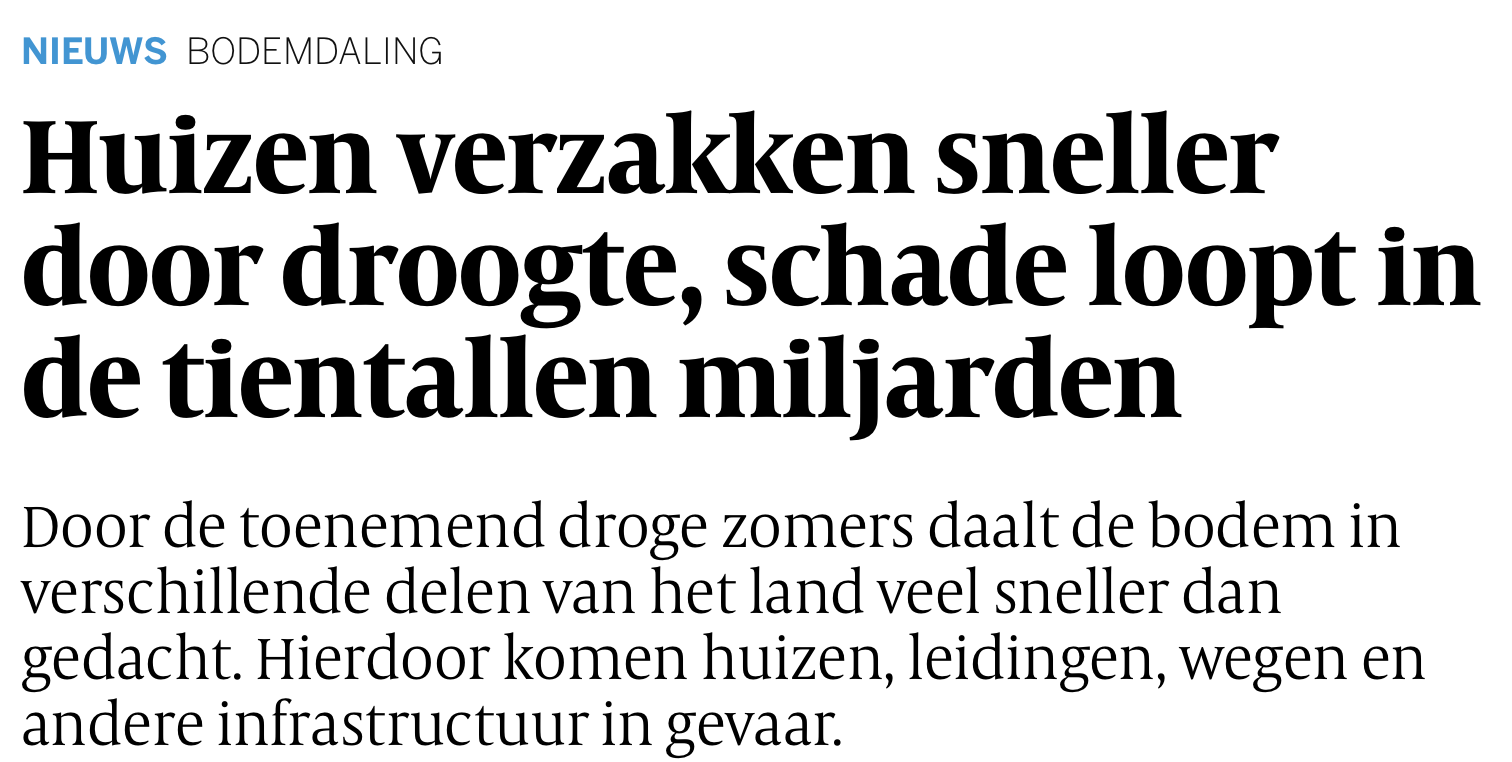 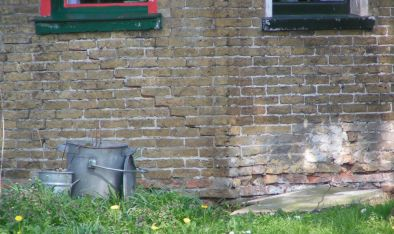 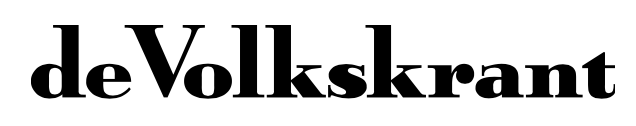 Grondwatergebruik in de wereld
~50% van drinkwater wordt gemaakt van grondwater
~40% van irrigatiewater is opgepompt grondwater (en dat is ~70% van al het gebruikte zoete grondwater)
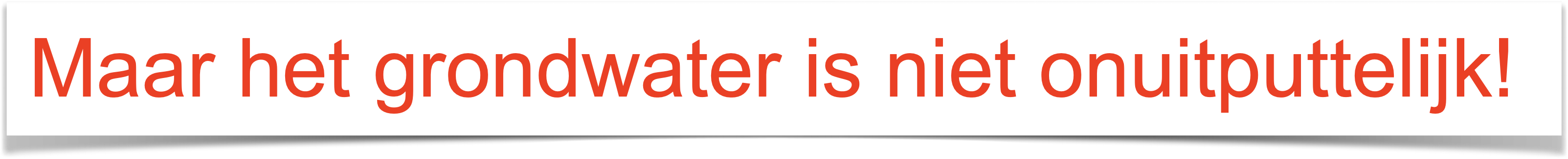 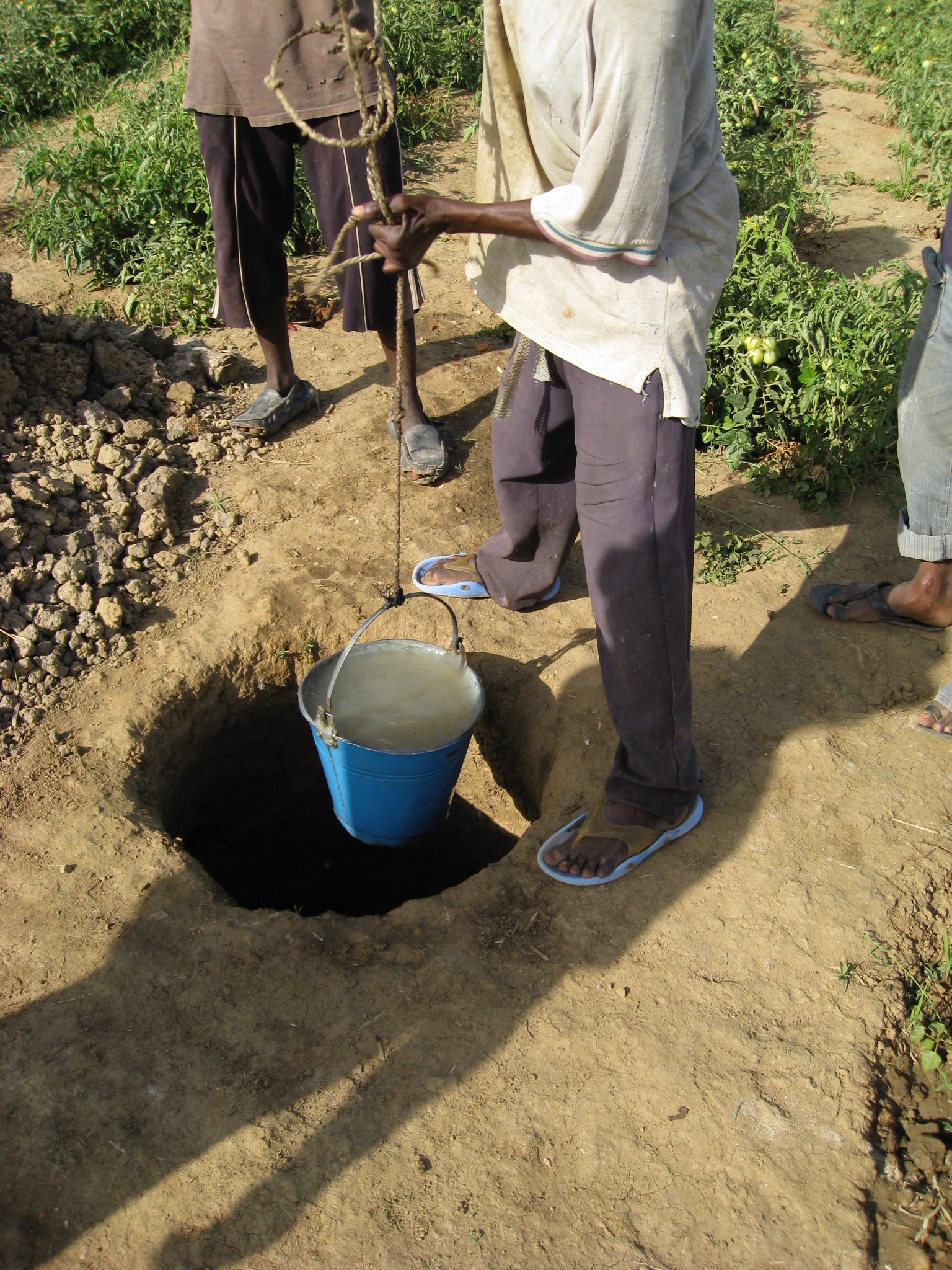 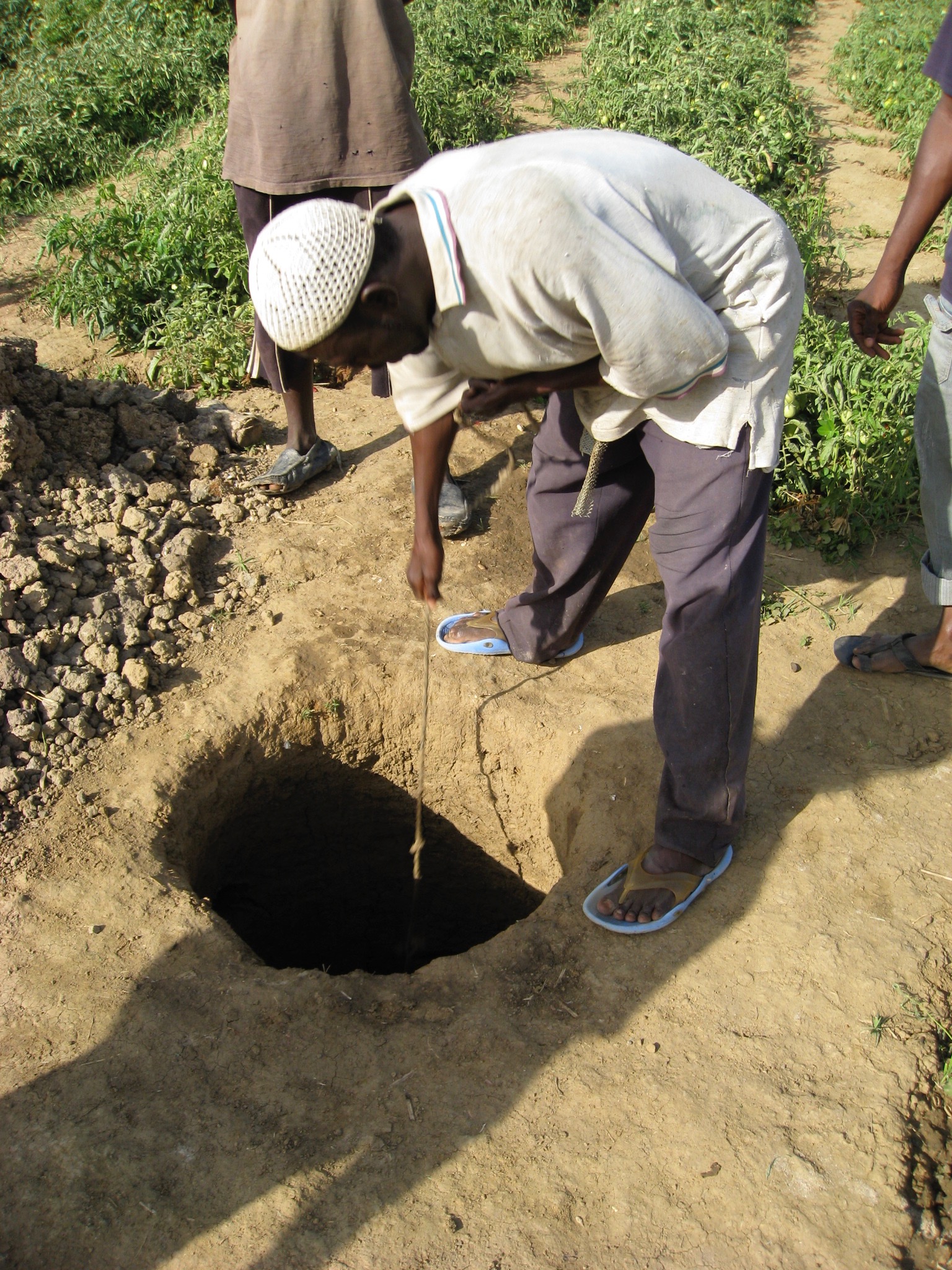 source: https://www.un-igrac.org
Te weinig water
Duurzaam gebruik is lastig
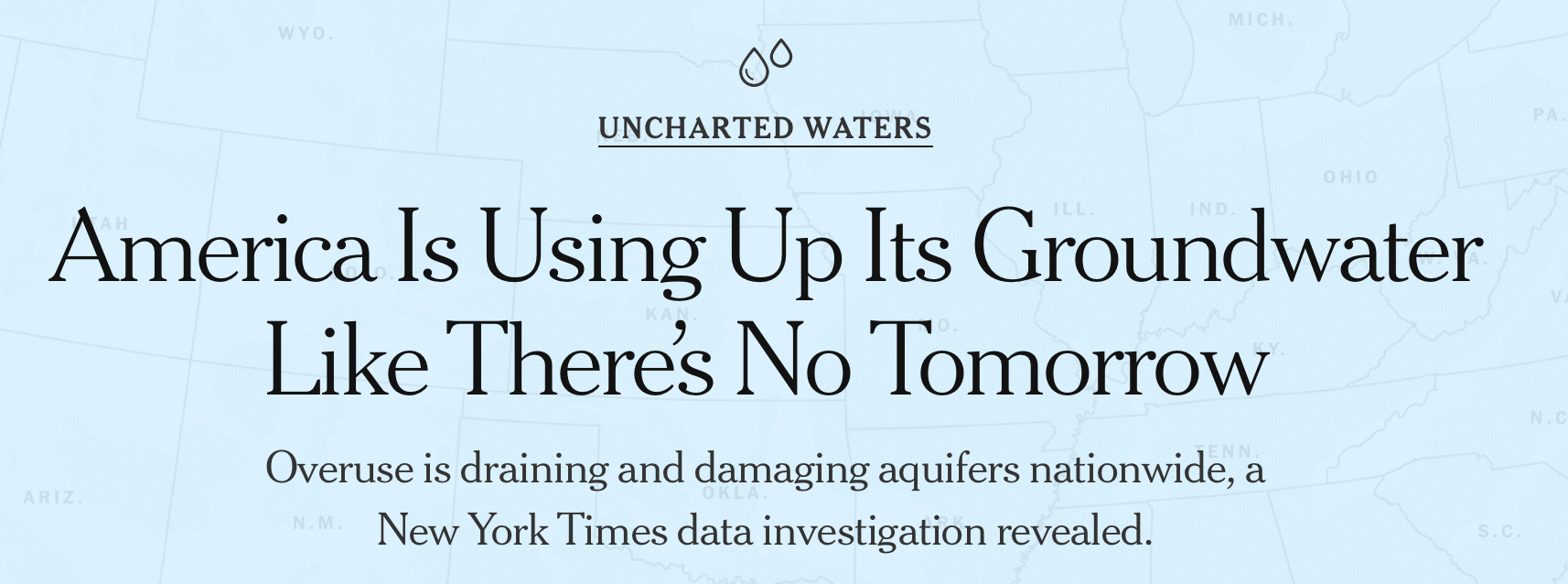 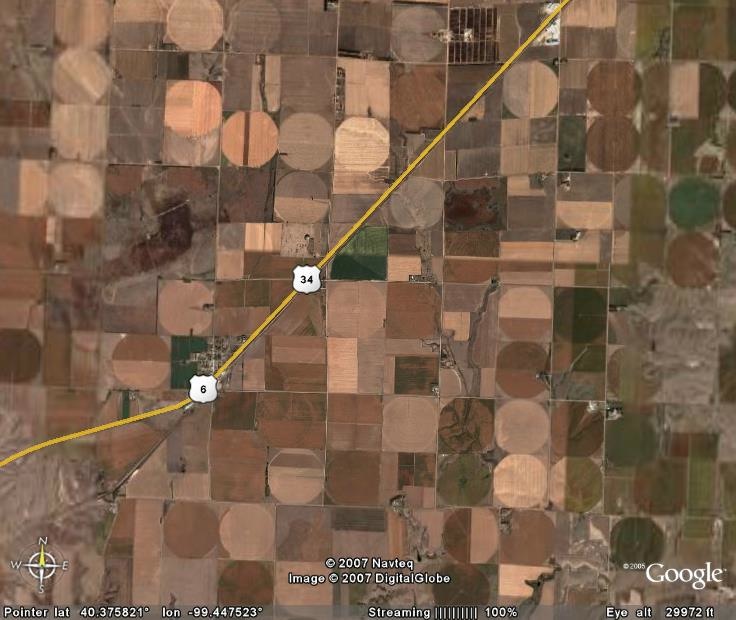 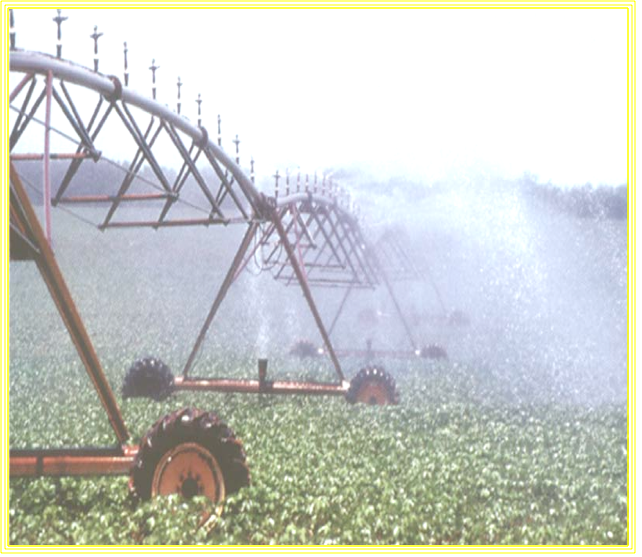 Groundwater level declines 
High Plains Aquifer, USA
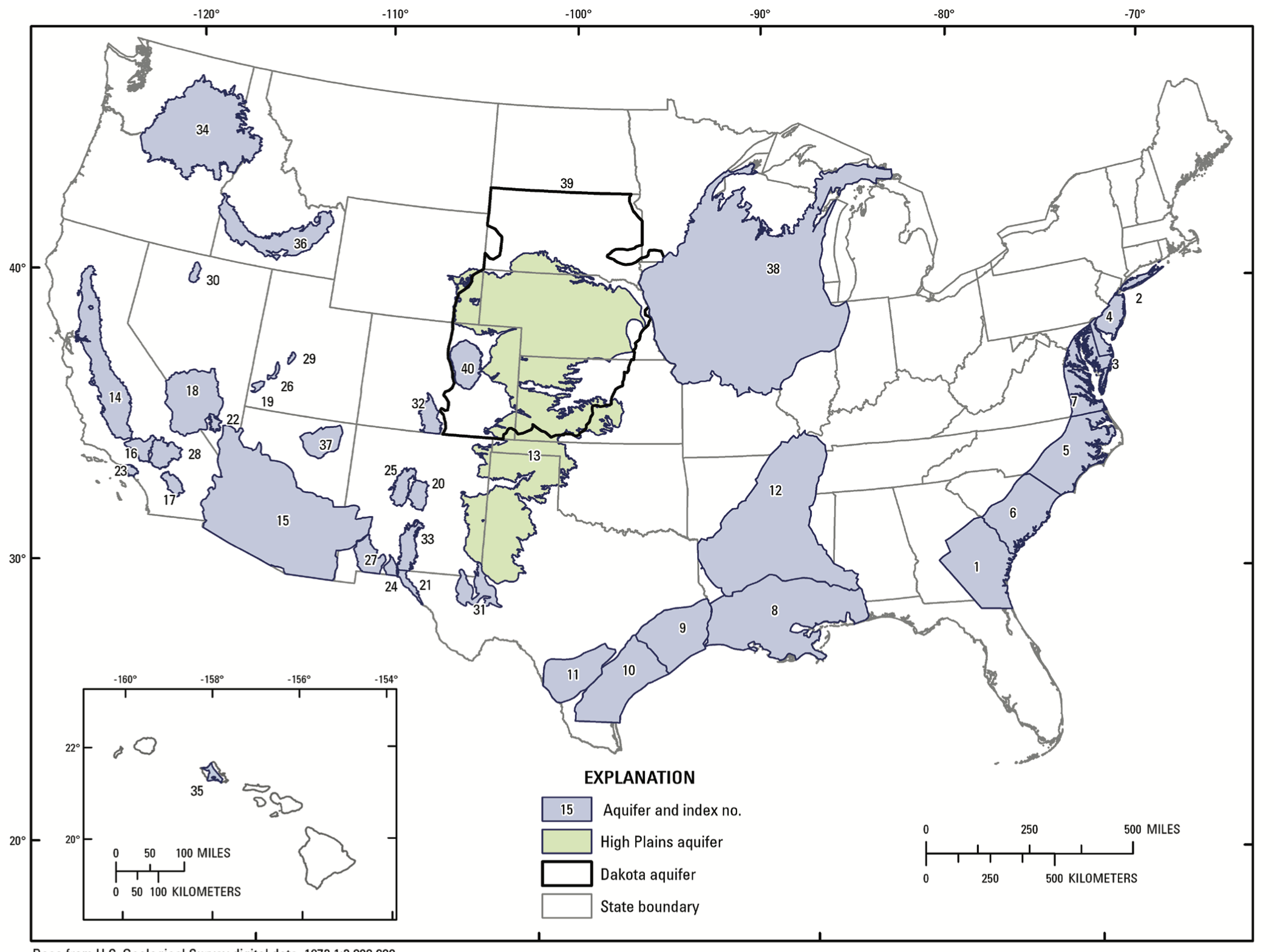 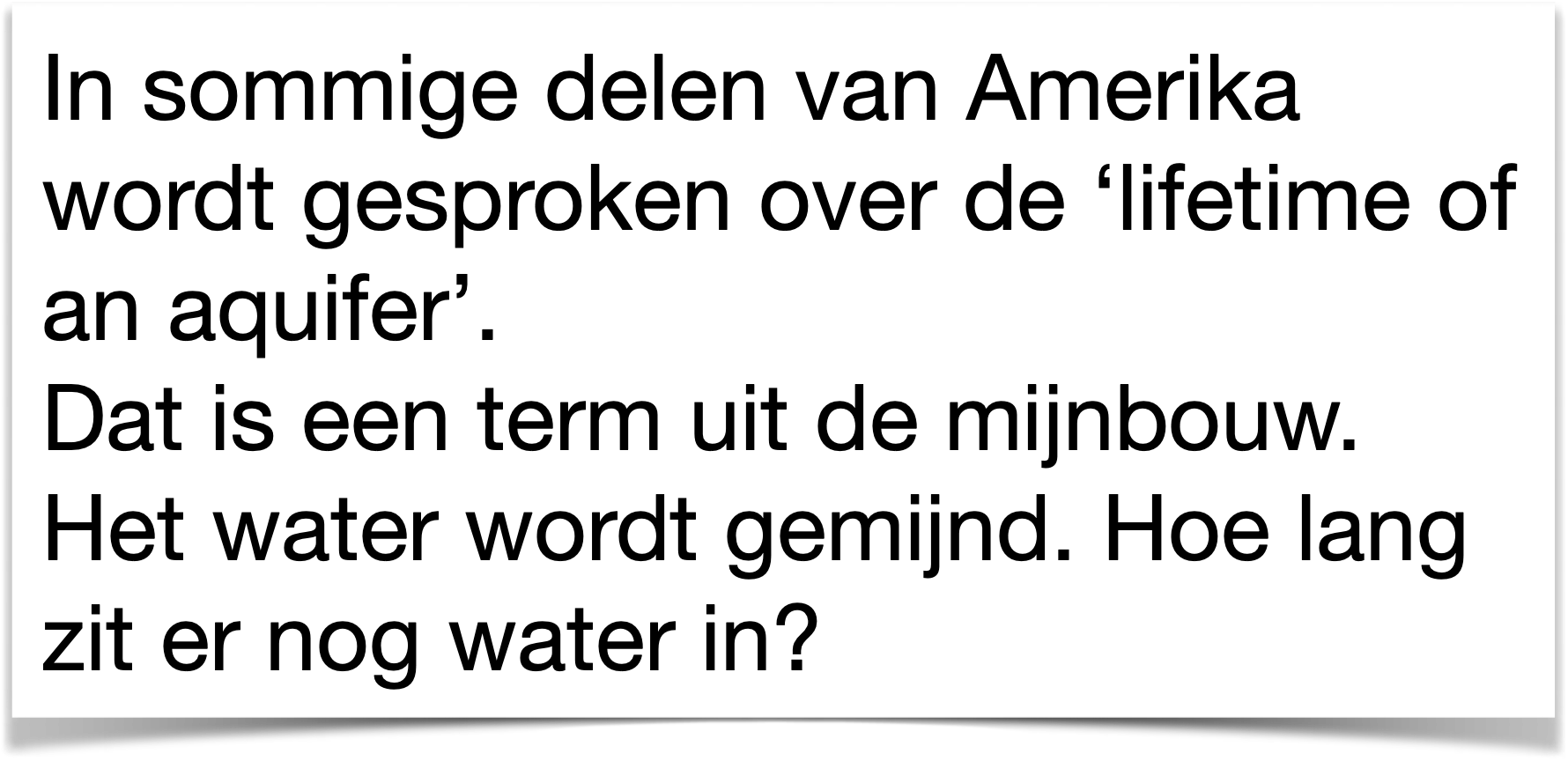 USGS
pre-development - 2008
https://ogallalawater.org/
Te weinig water
In Nederland wordt ongeveer 60% van het drinkwater geproduceerd uit grondwater en 40% uit oppervlaktewater
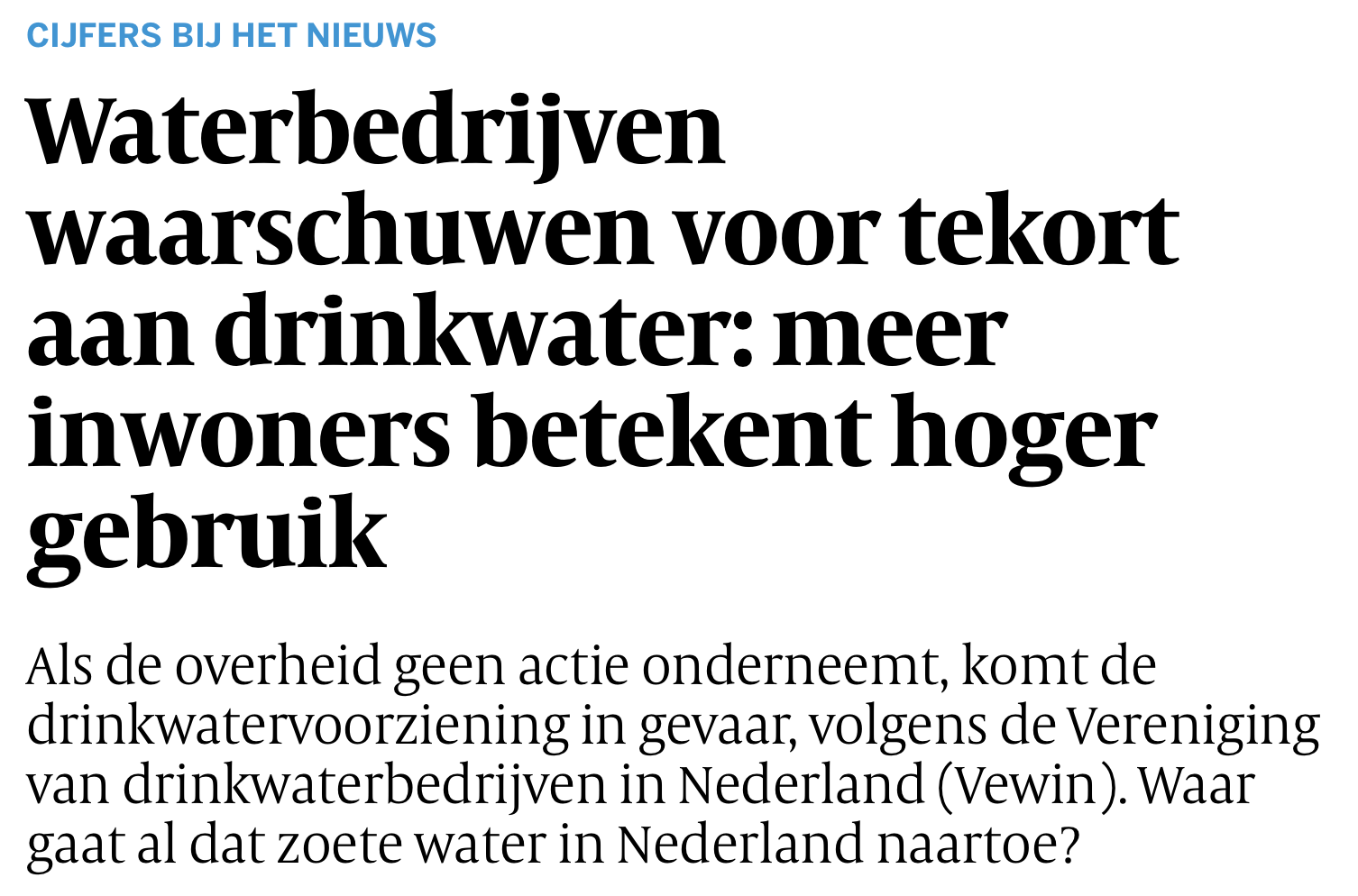 Niet al het grondwater is schoon
Putten met 
Arseen
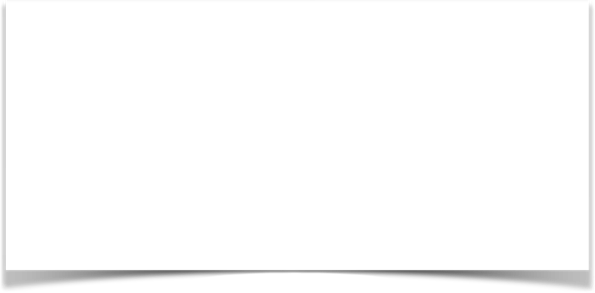 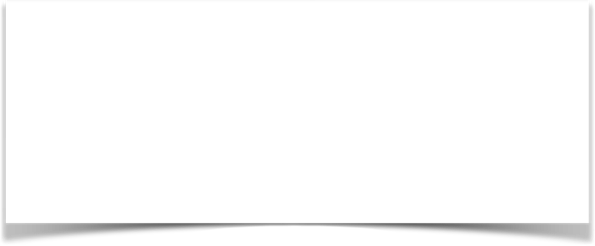 Het zeewater is iets zwaarder dan het zoete water (2.5%)

Het zoete water drijft op het zoute water.
Regel van Badon-Ghyben:
Als de grondwaterstand 1 m boven zeeniveau is, dan is de zoetwaterbel 40 meter dik
Bijkomend probleem langs de kust: Zeewaterintrusie
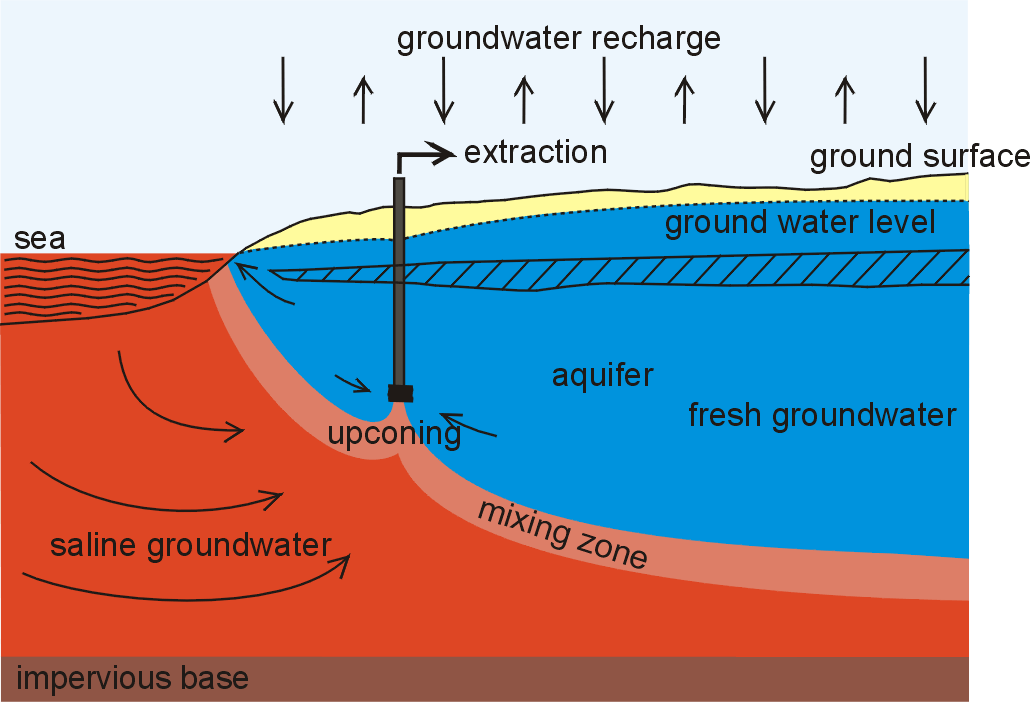 deltares.nl
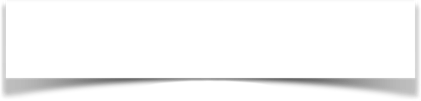 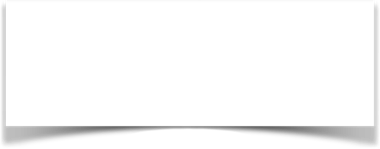 Zeeniveau (0 m NAP)
Haarlemmermeer (-4 m NAP)
Zoetwaterbel onder de duinen
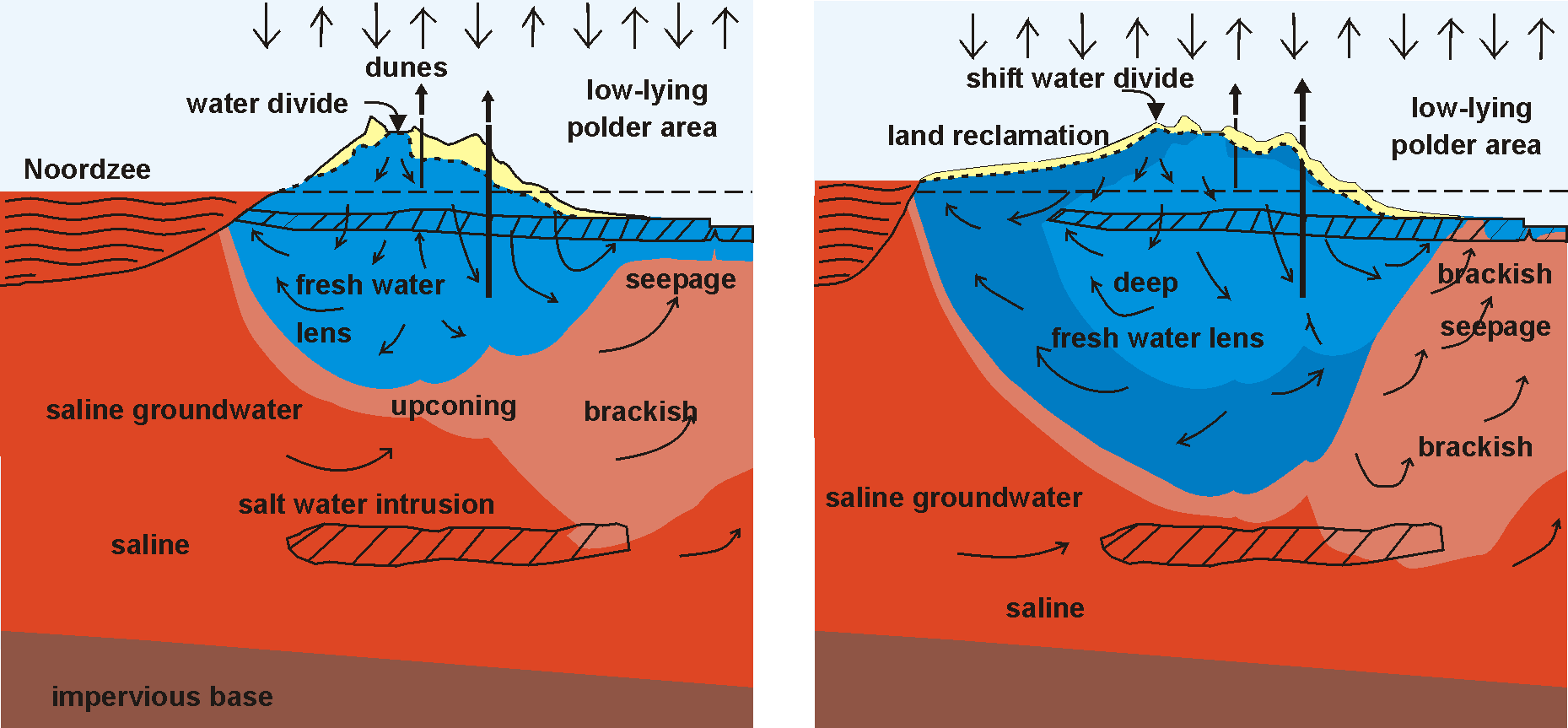 deltares.nl
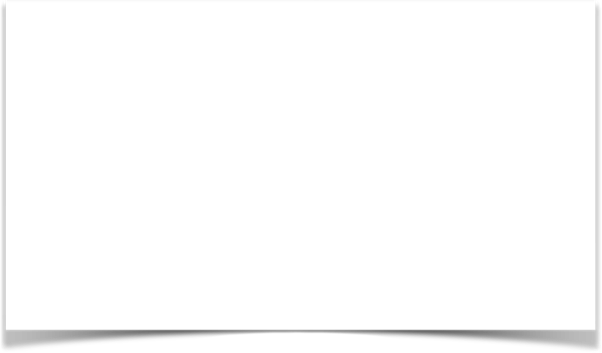 Nieuwe uitdaging:
Niet al het zoete water kan teruggewonnen worden door opdrijving en menging
Een oplossing: Injectie, opslag en terugwinning (ASR) van zoet water in zoute ondergrond
stowa.nl
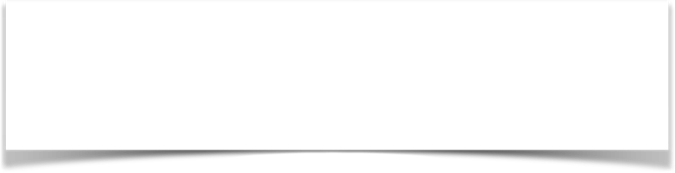 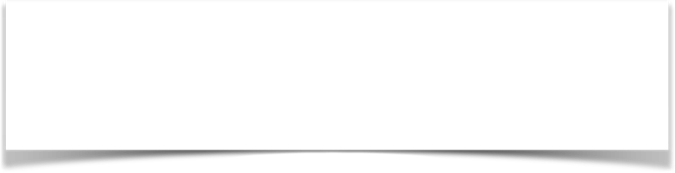 Numerieke modellen
waar een hoop detail in kan
Analytische modellen
Sterkere vereenvoudiging
Effecten van ingrepen in het grondwatersysteem worden
 berekend met computermodellen
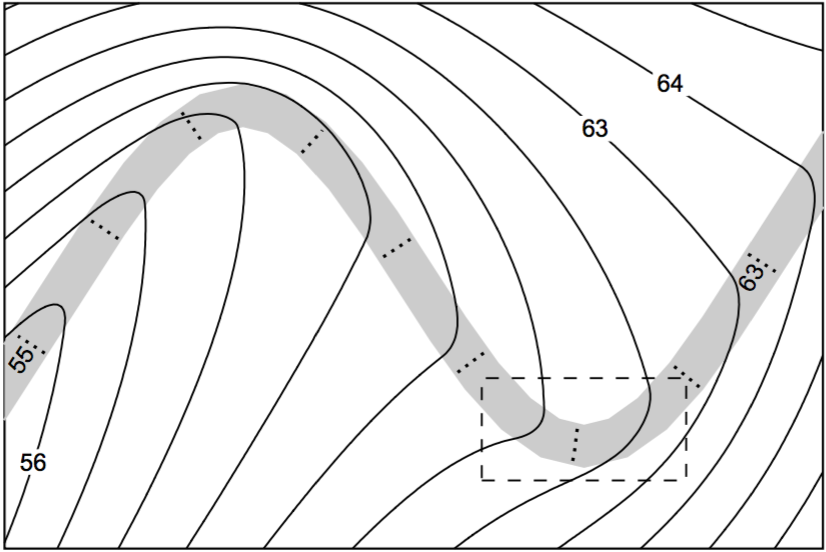 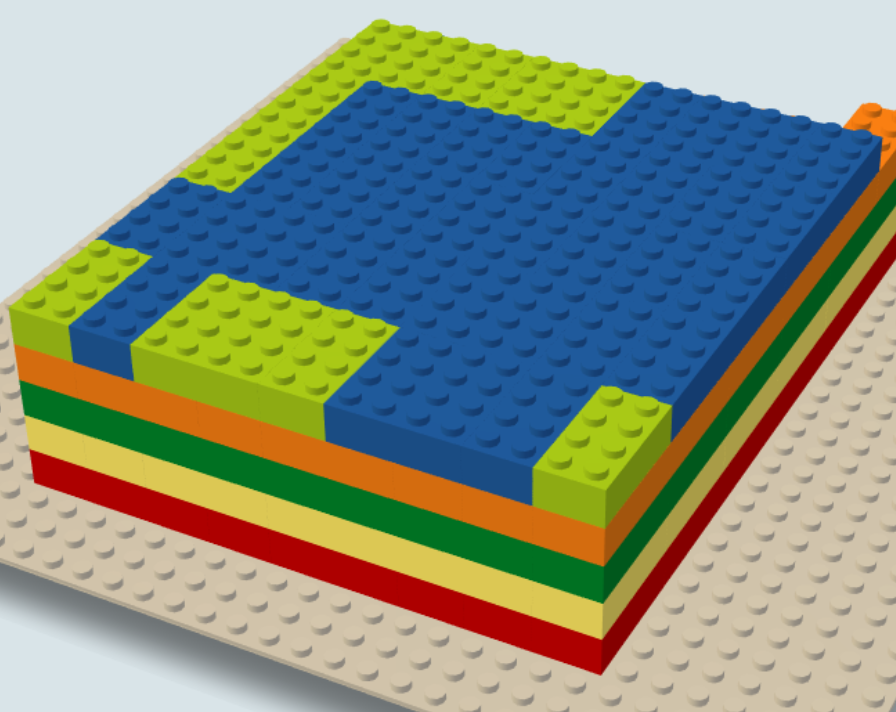 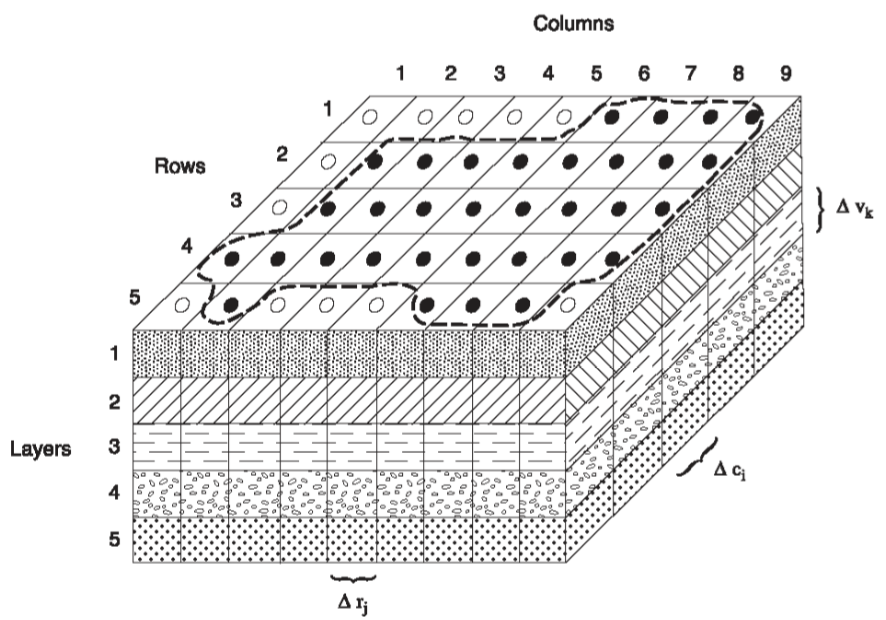 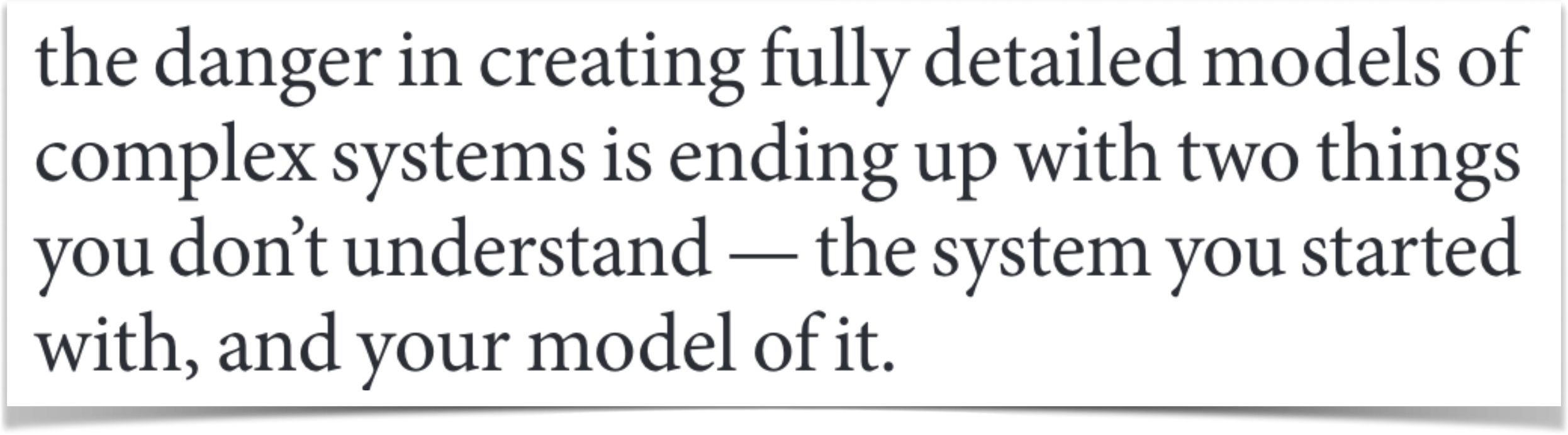 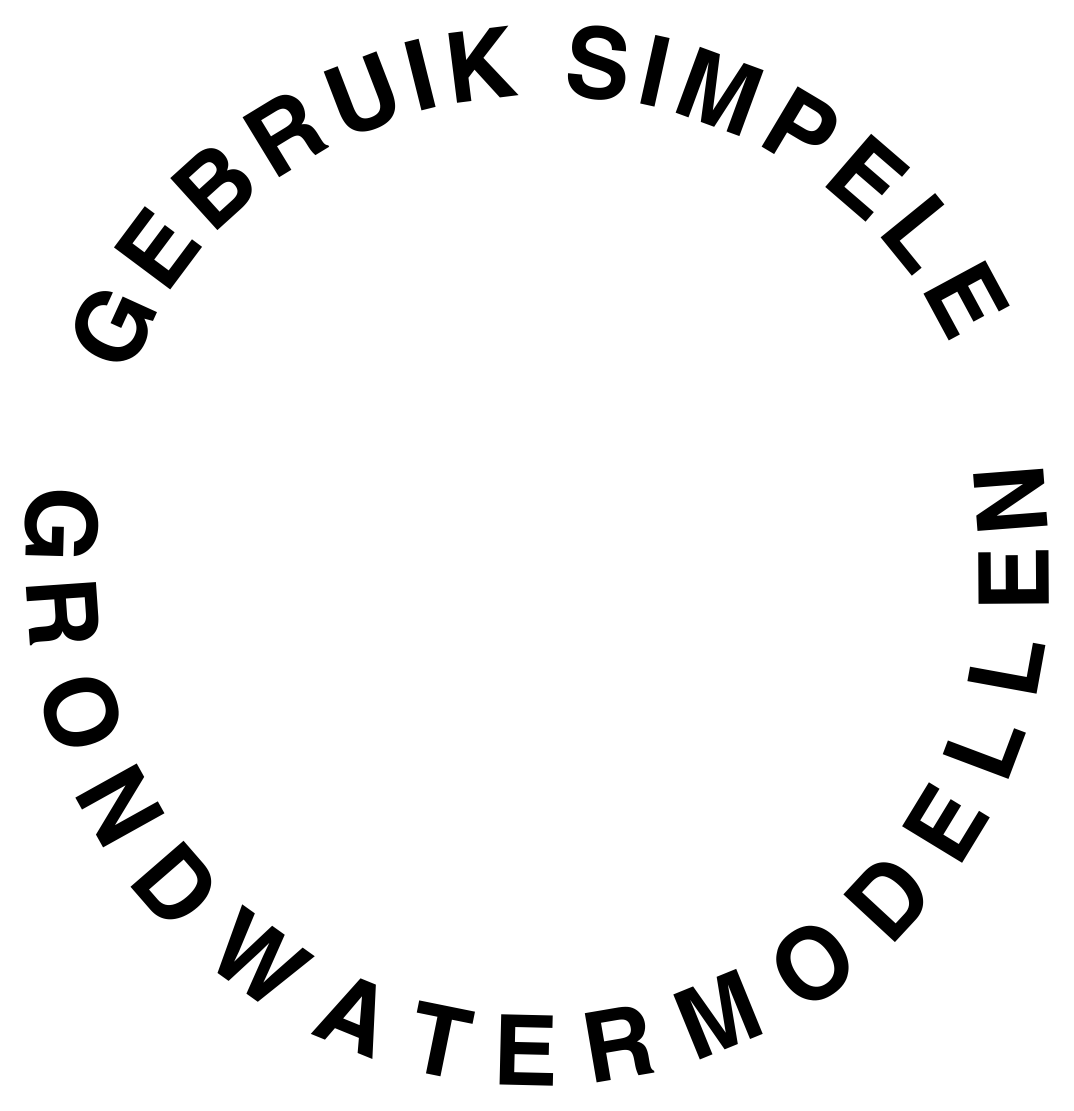 Hoe complex moet een grondwatermodel zijn:
Chris Paola, Nature, 2011
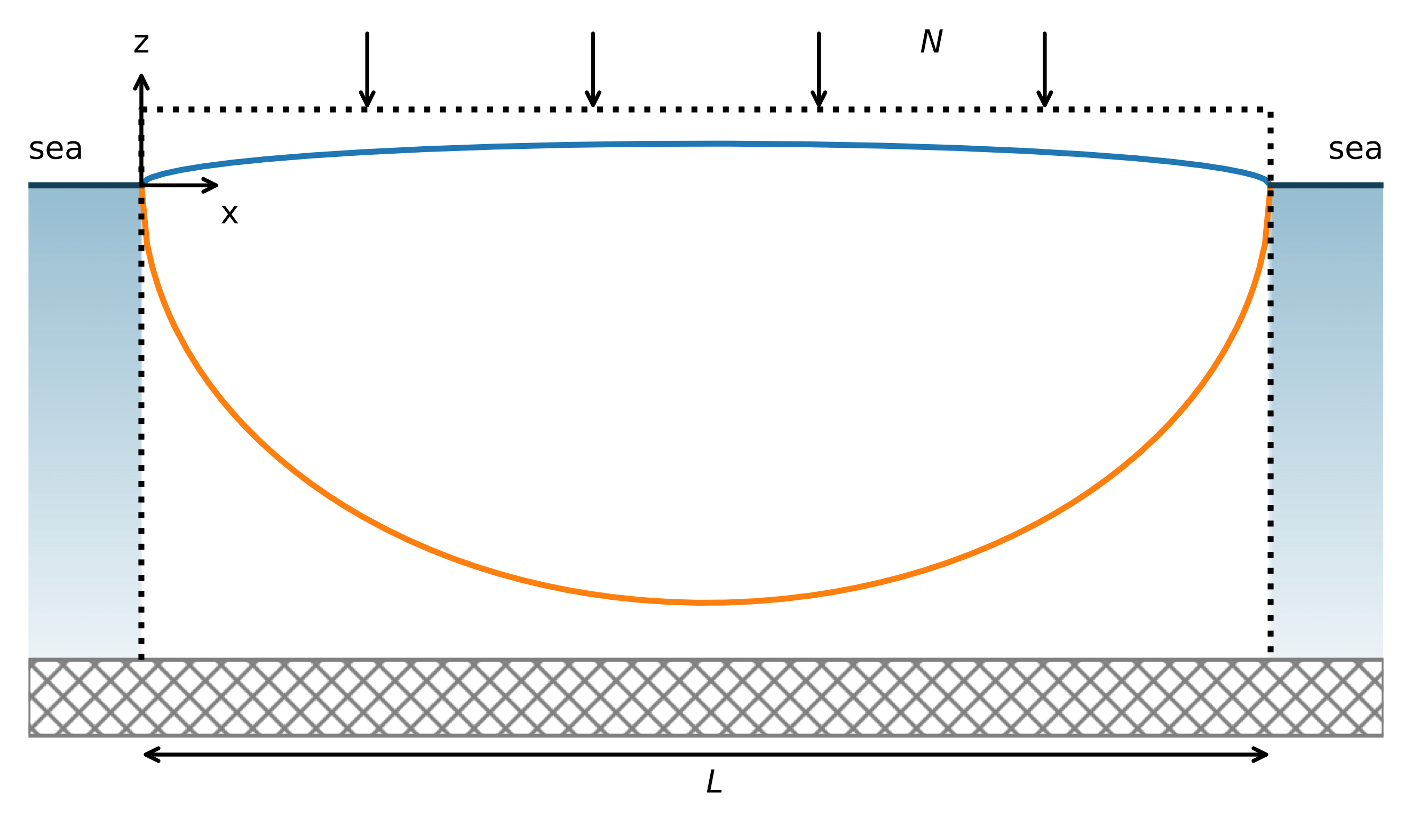 Voorbeeld: Groeiende zoetwaterbel onder een nieuw eiland
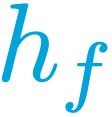 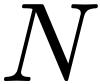 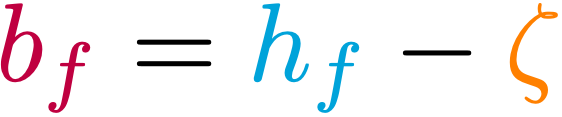 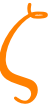 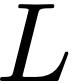 Numerieke modellen kunnen ook gebruikt worden voor simpele modellen
Begin met volledig zout eiland. 
Infiltreer for 200 jaar met 1 mm/d, dan reduceer tot 0.05 mm/d
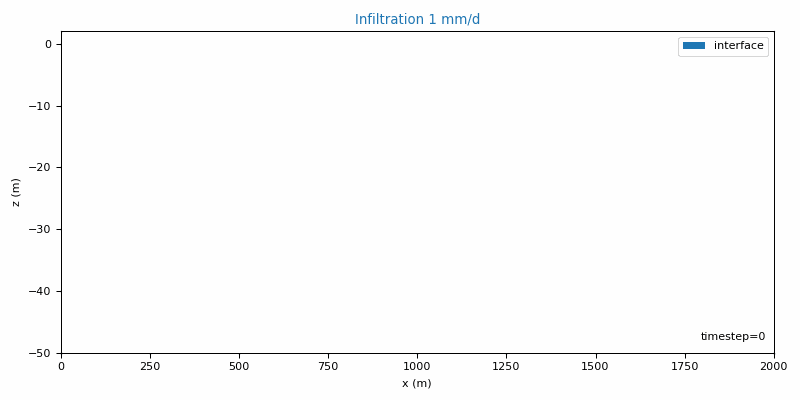 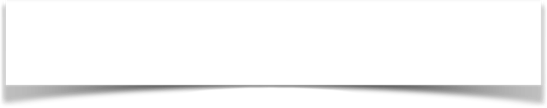 Dit kan zelfs in het lab
Begin met volledig zout eiland. 
Infiltreer for 200 jaar met 1 mm/d, dan reduceer tot 0.05 mm/d
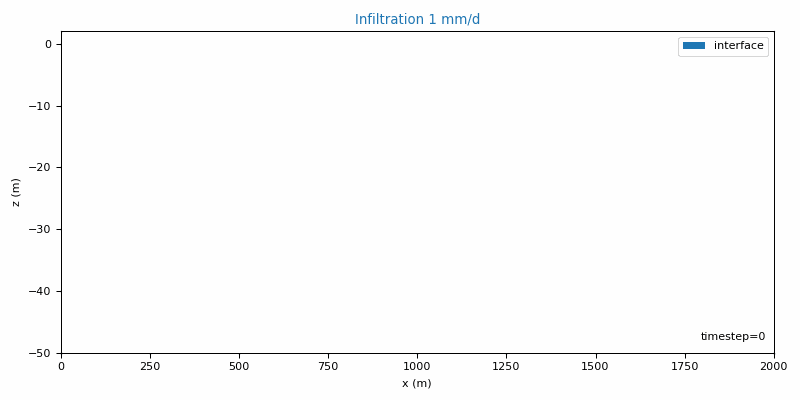 Vivek Bedekar, Youtube
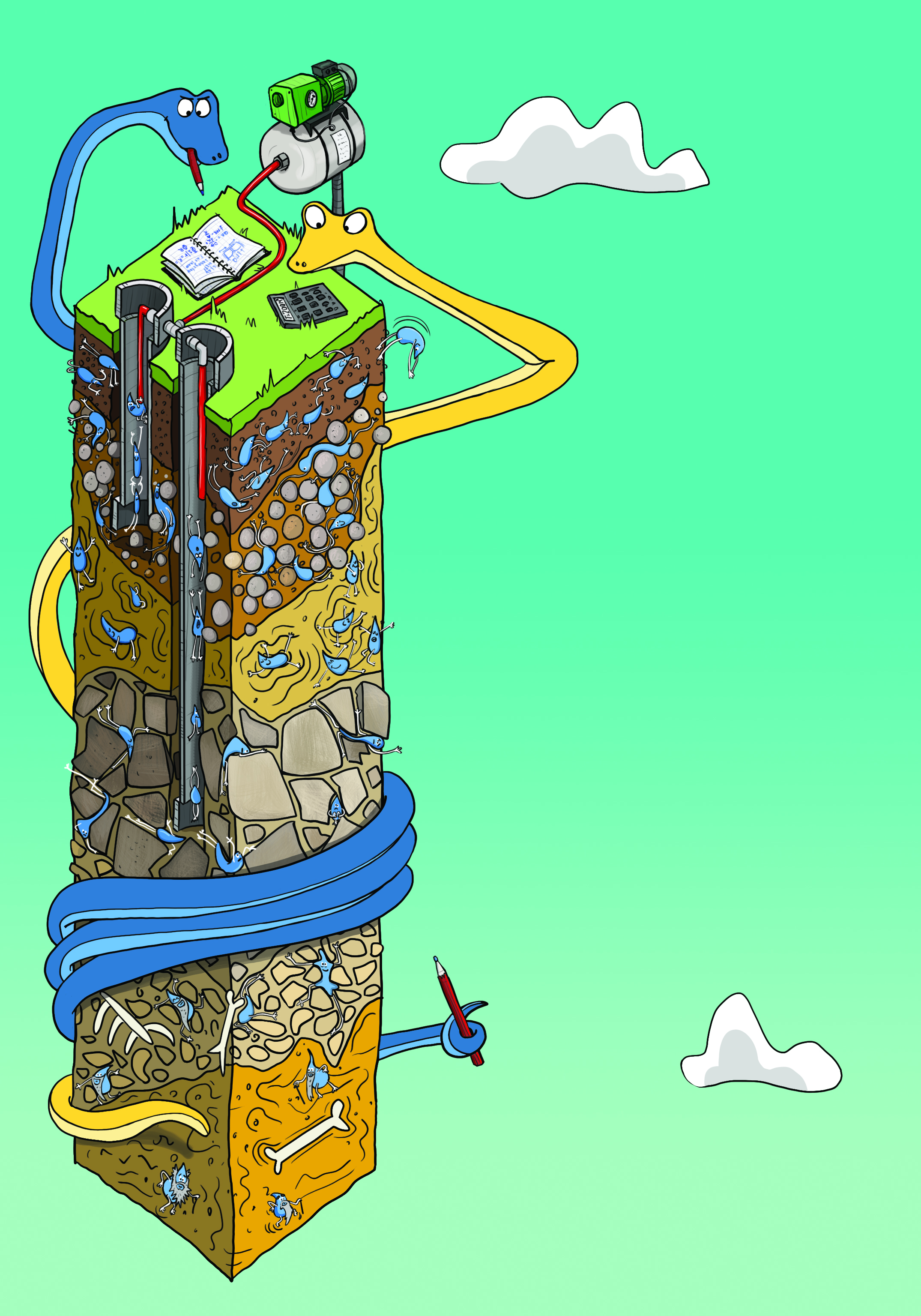 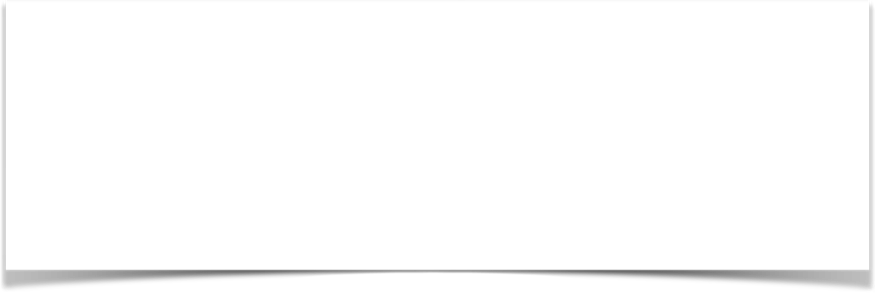 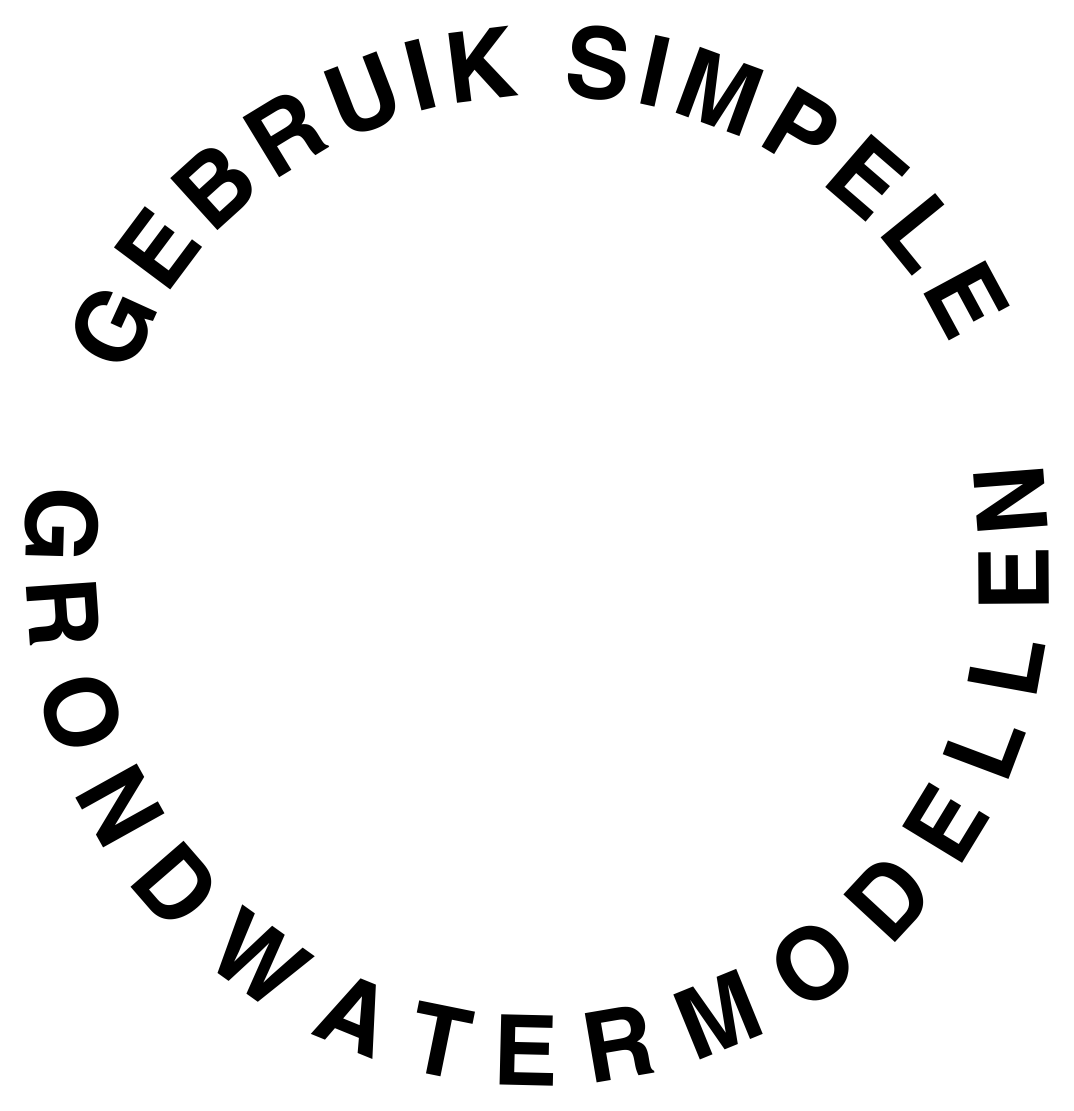 Grondwater zit overal
Duurzaam gebruik is essentieel
Inschatten van effecten met computermodellen
Grondwater: Onzichtbare Bron 
van Zorgen en Leven
Mark Bakker & Vincent Post
Analytical Groundwater Modeling
CRC Press, 2022
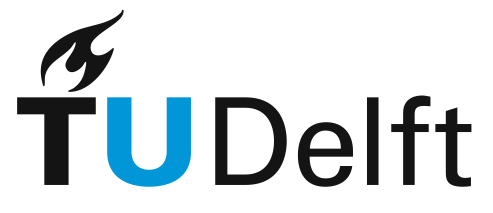 mark.bakker@tudelft.nl